Housekeeping Norms 
Keep cell phones on silent
Participate in all activities
Clean up after yourself
Ask questions
Objectives
Understand the admissions process and common college expenses.
Analyze how personal choices impact college applications and funding opportunities.
Understand how Oklahoma’s Promise and FAFSA help with college expenses.
Essential Question
As 11th-graders, what do we need to be doing to be college ready?
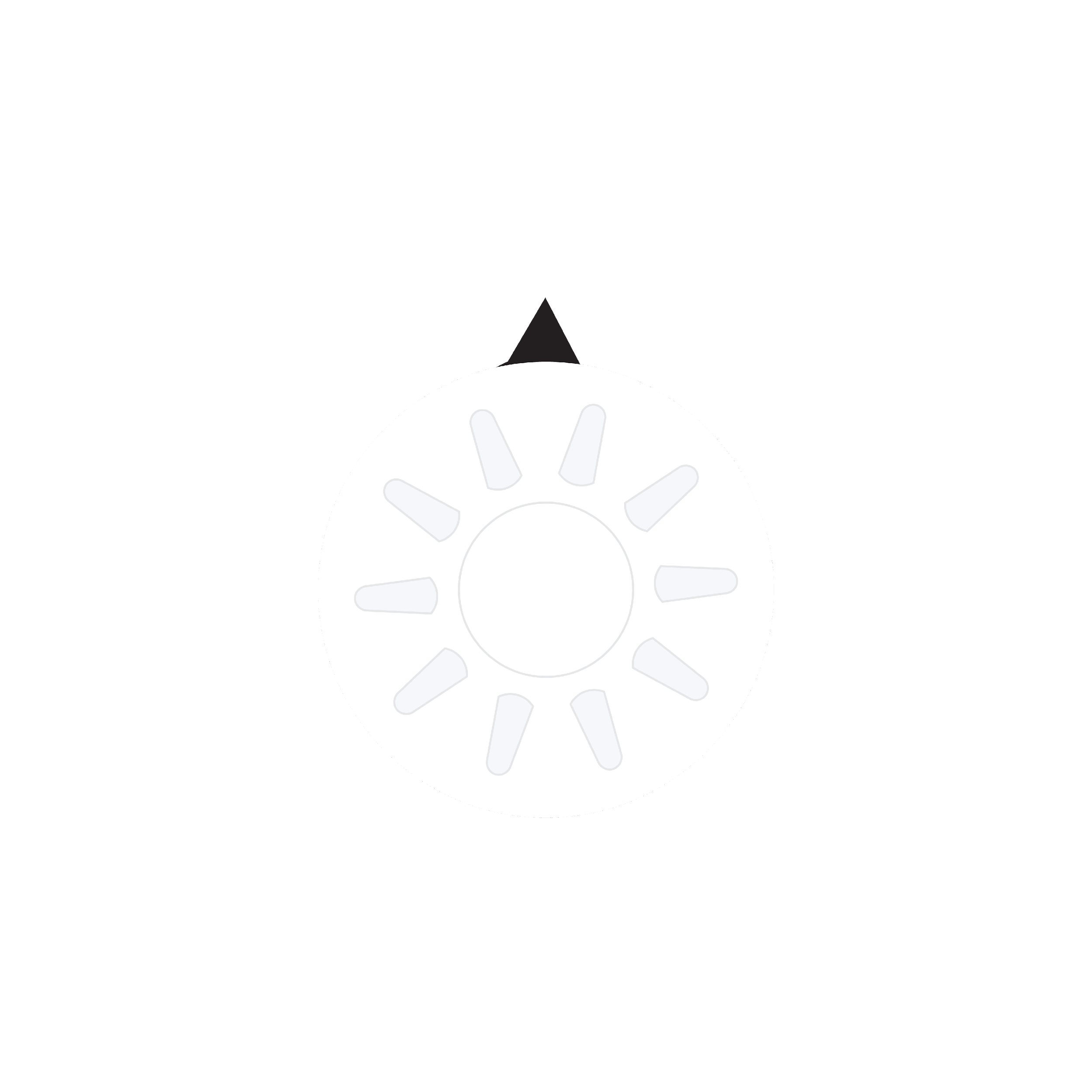 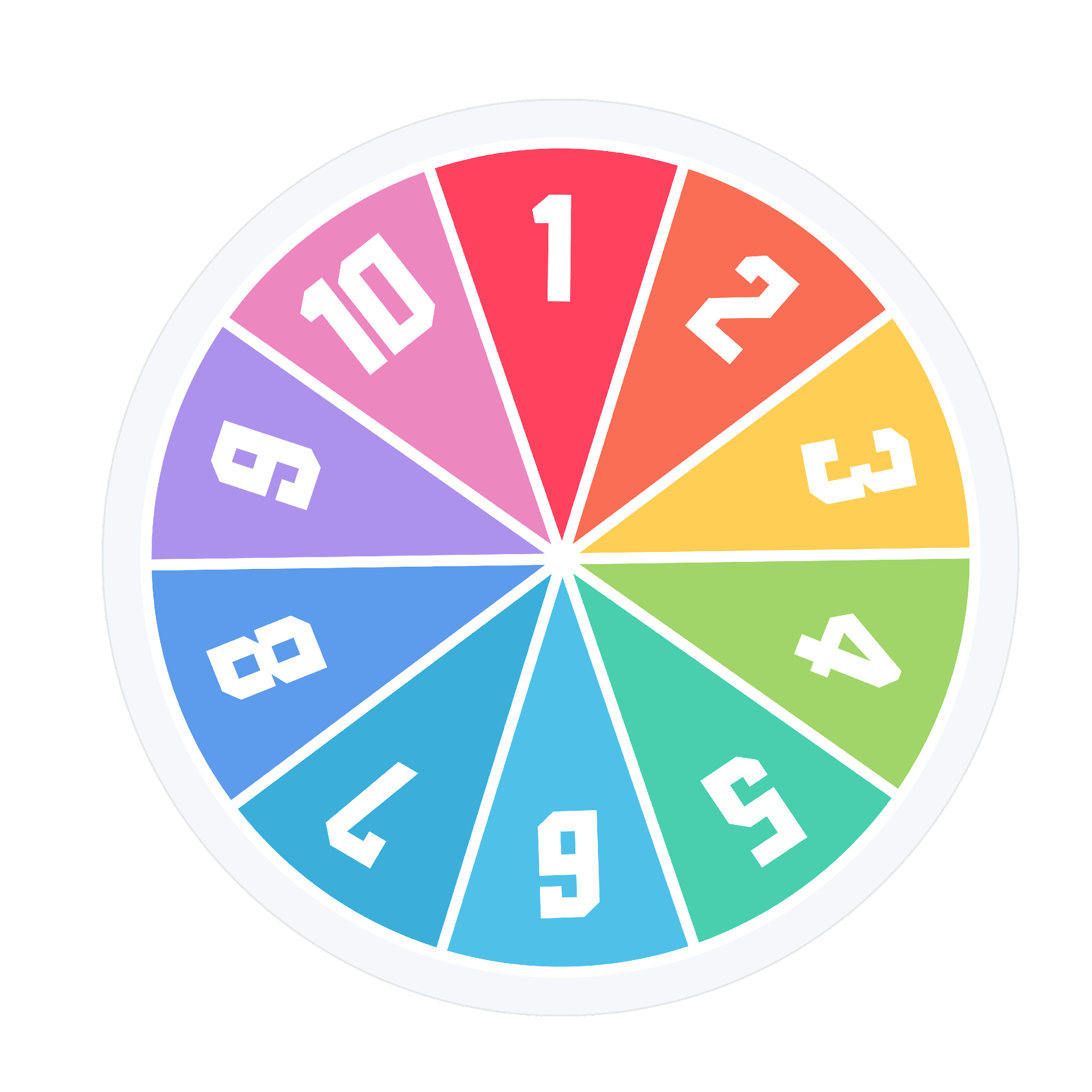 Did you participate in an extracurricular activity (ECA) or decide to protect your GPA?
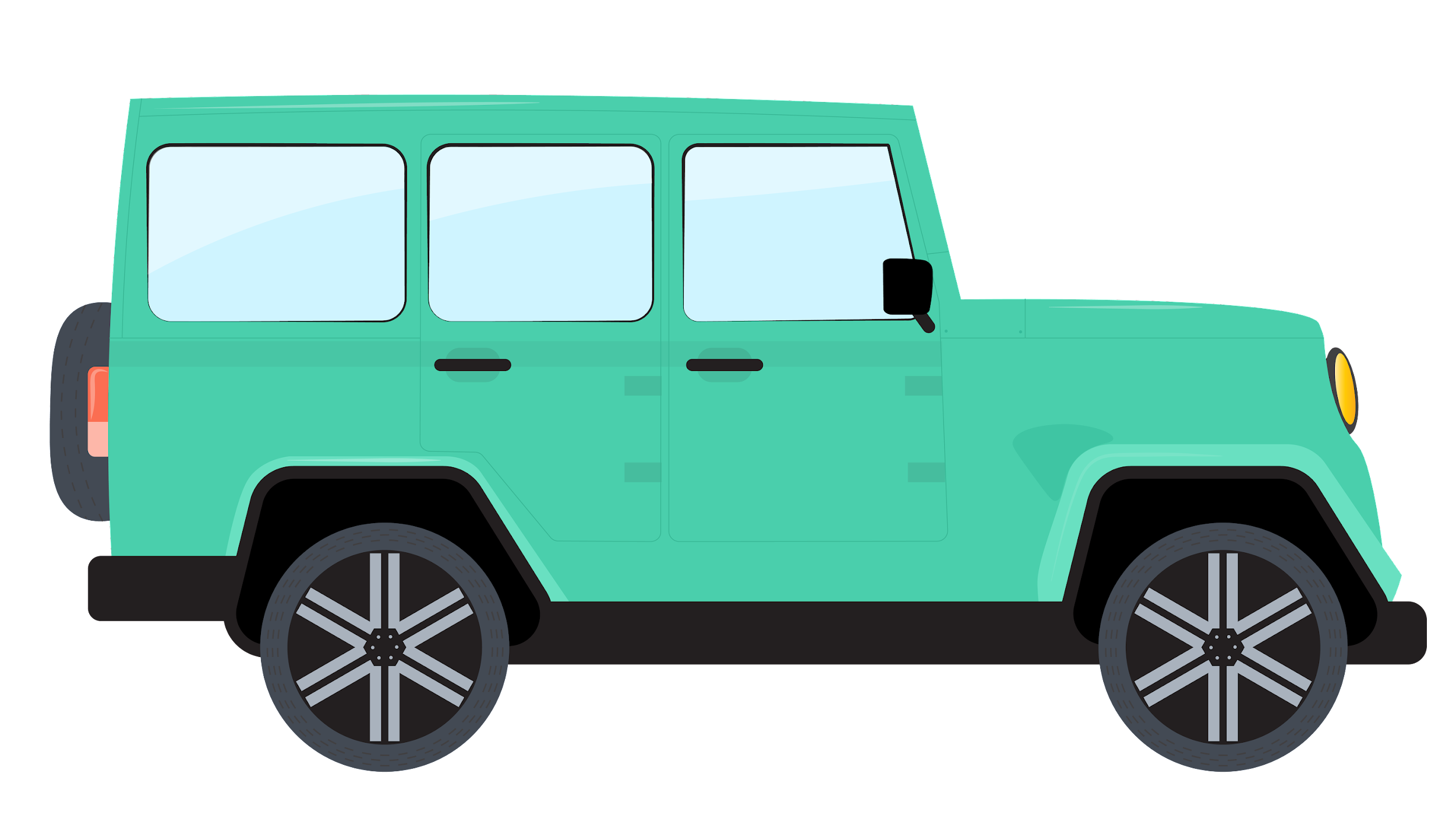 ECA+5
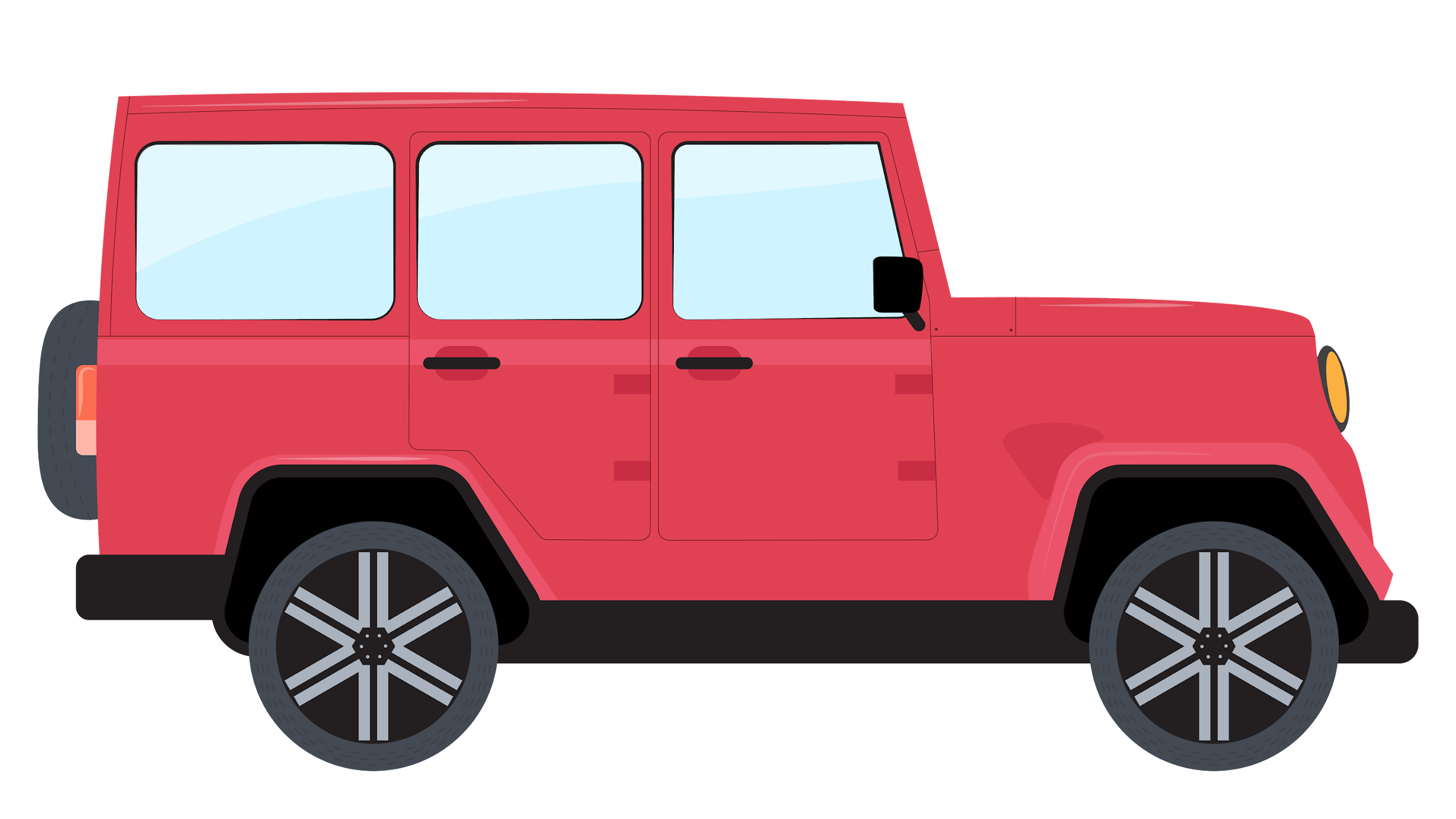 GPA-5
Will you take AP English your senior year?
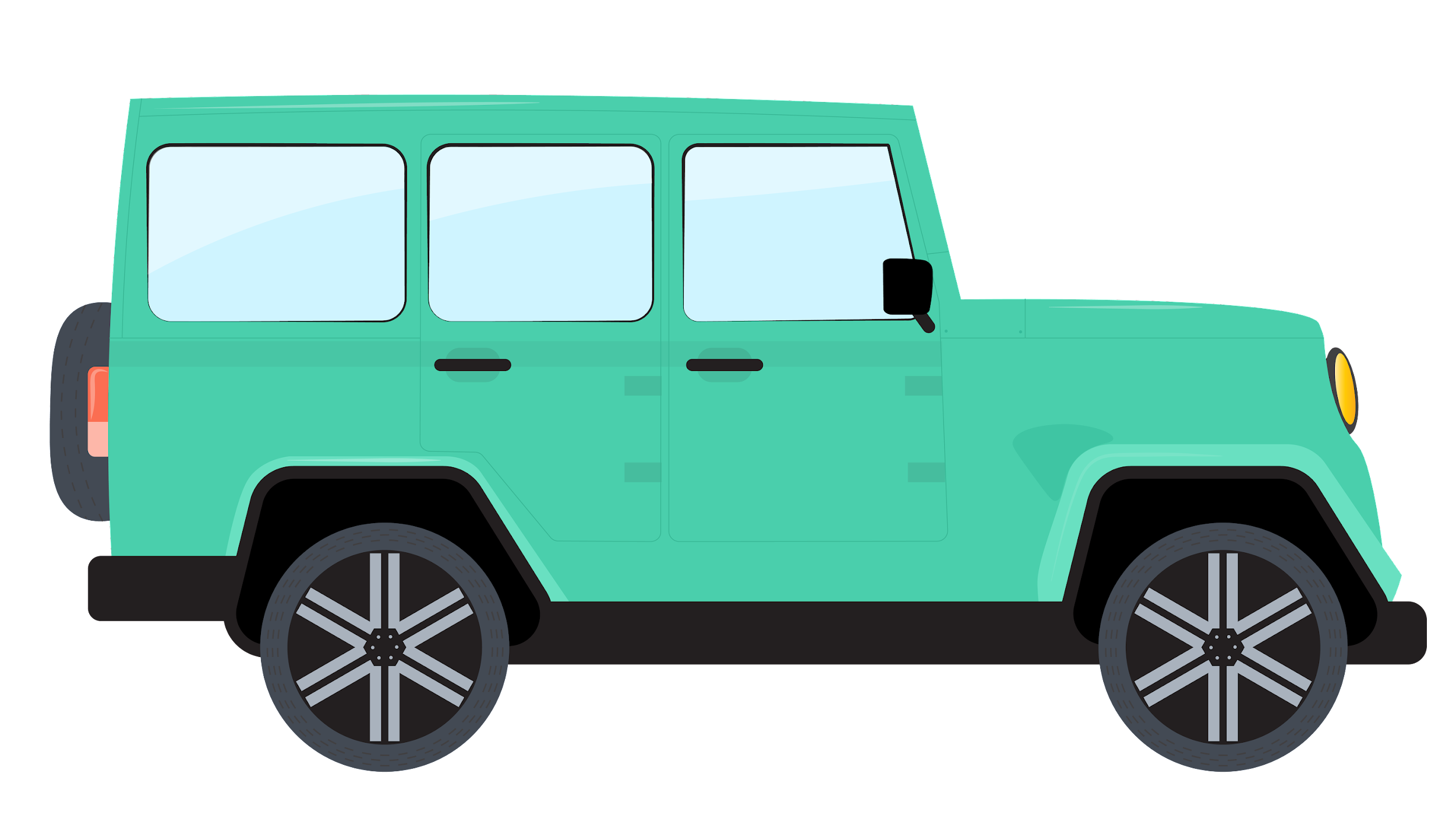 No-2
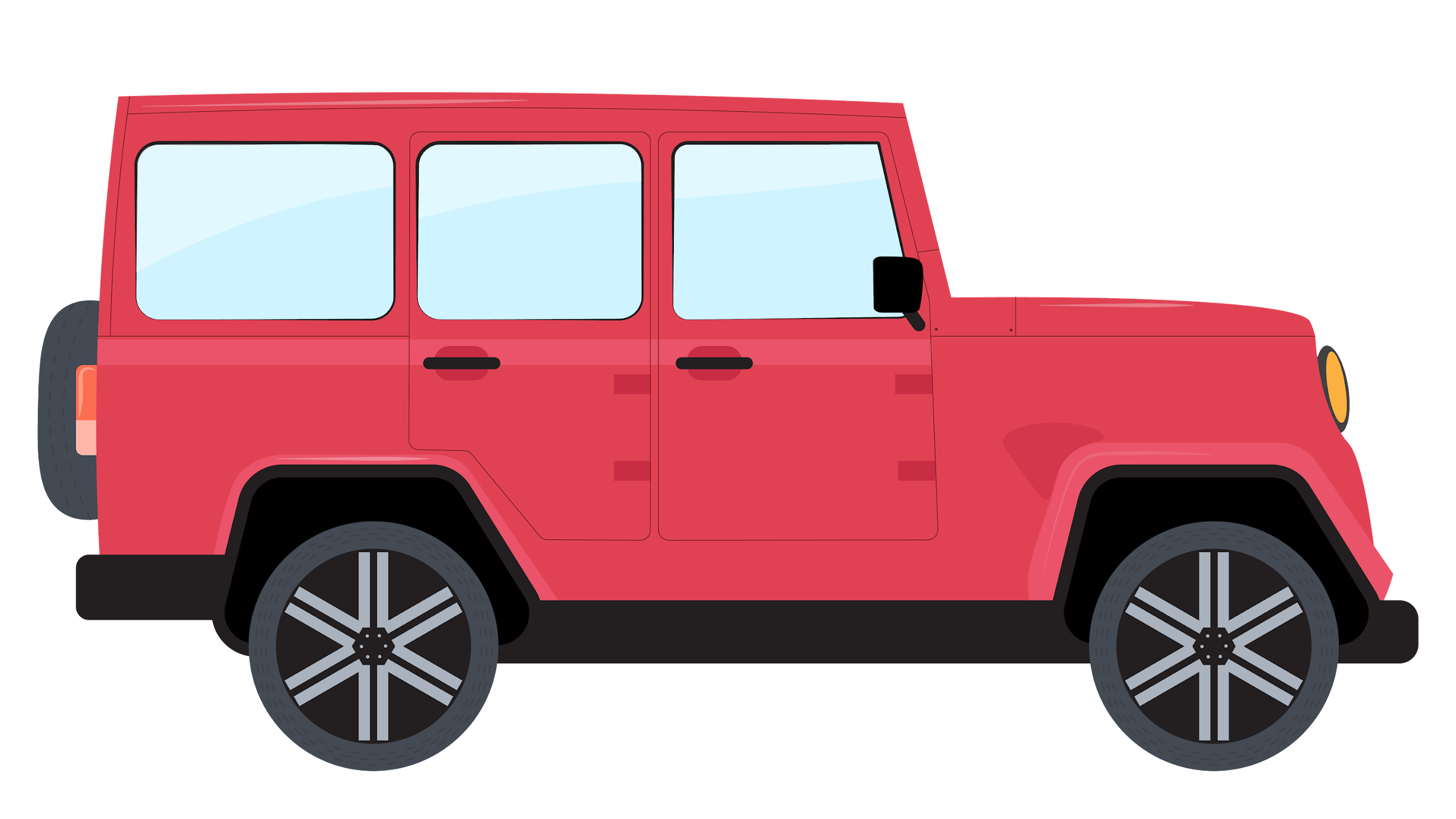 Yes+3
Did you take the ACT a second time?
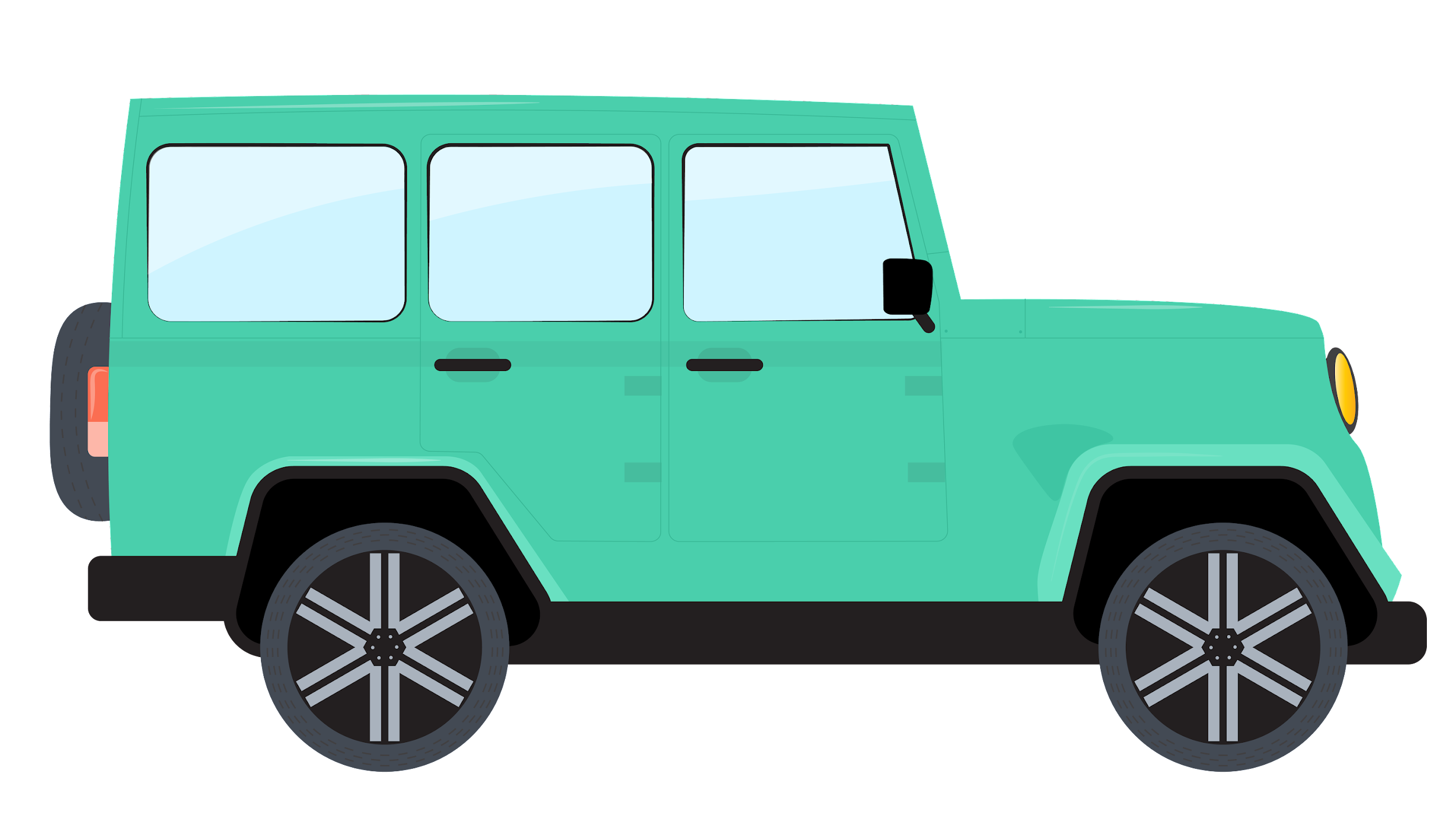 No-4
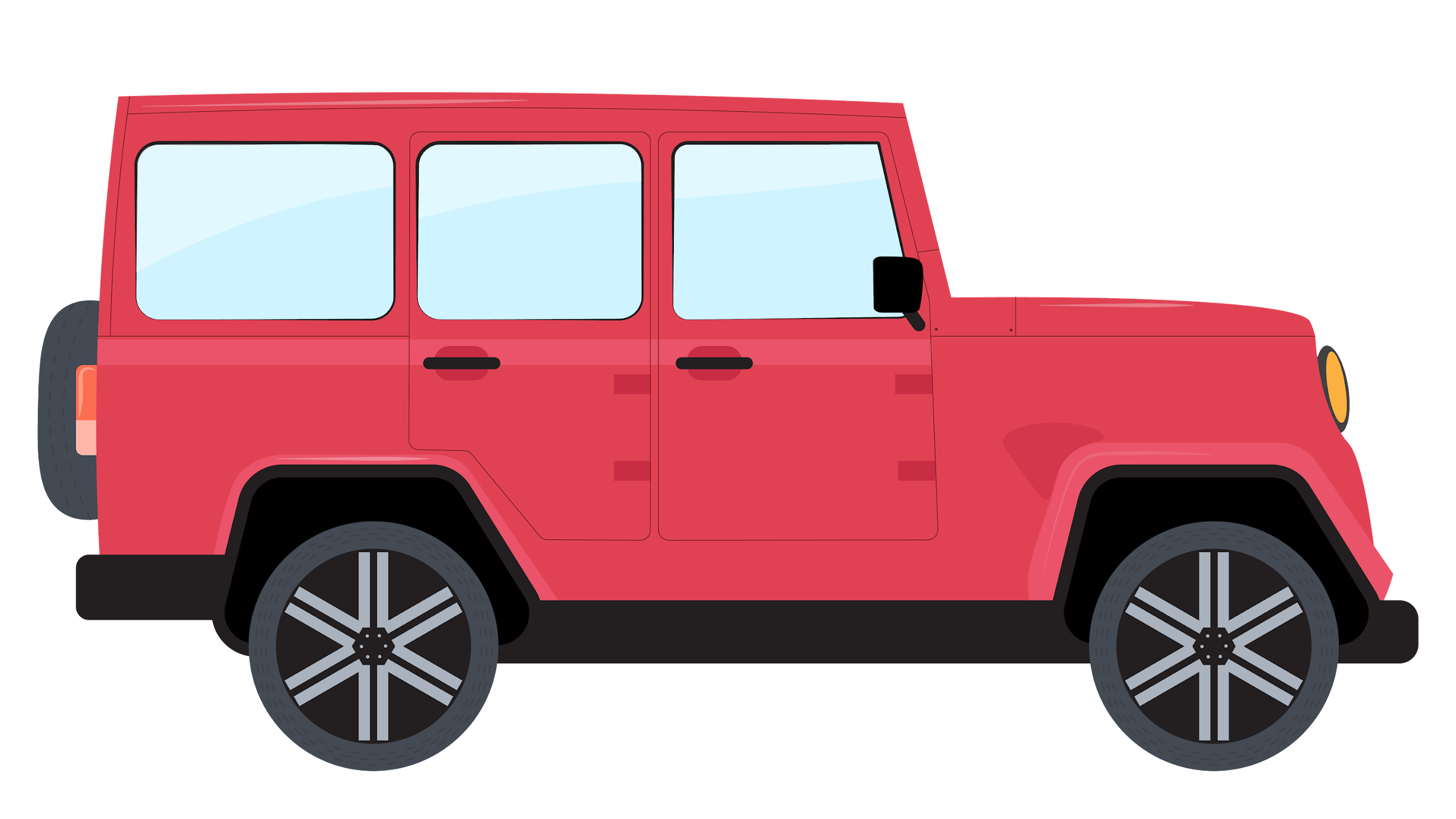 Yes+6
Have you been on a campus visit?
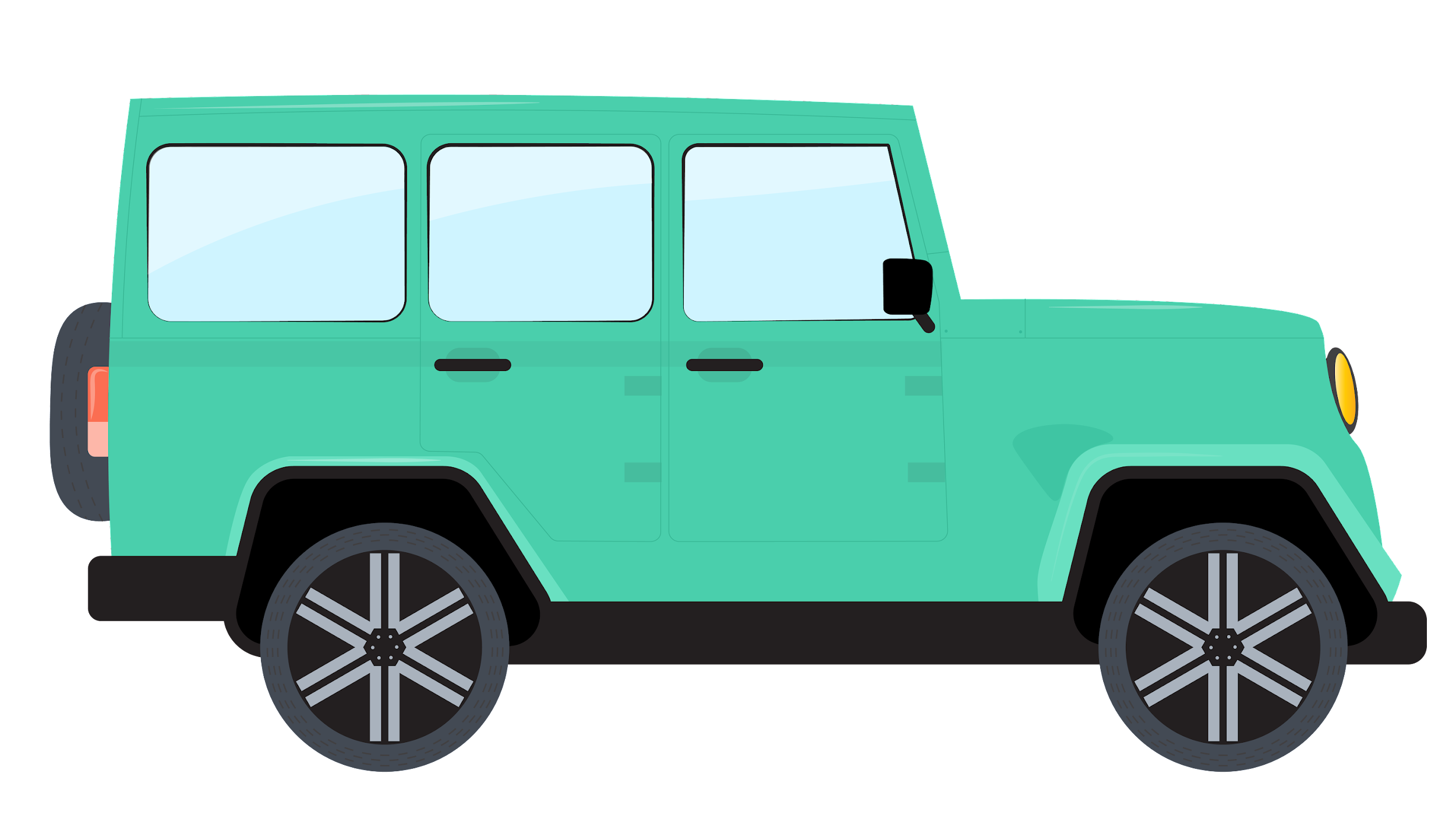 Yes+2
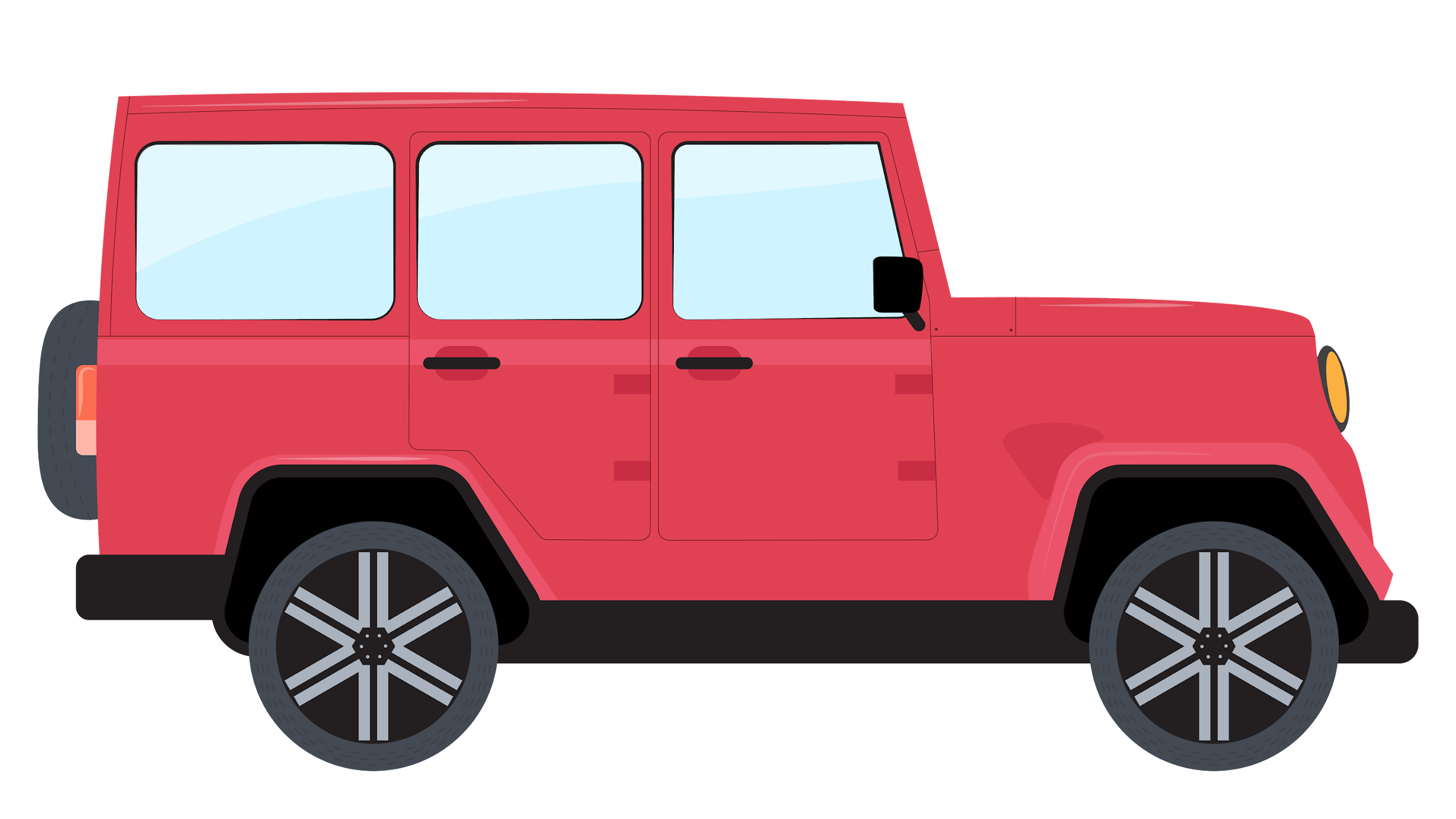 No-2
Did you apply for 
OK Promise?
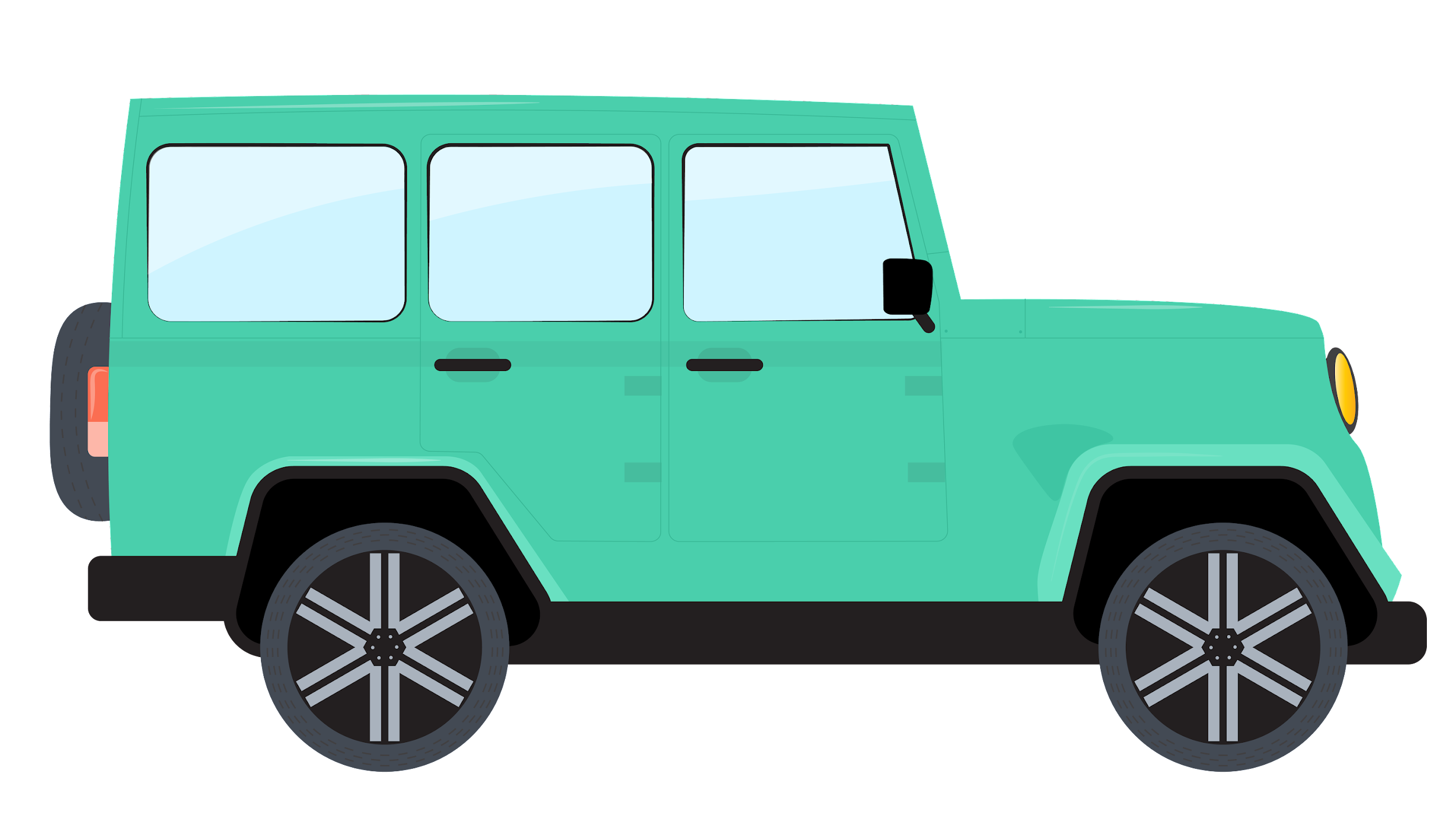 No-6
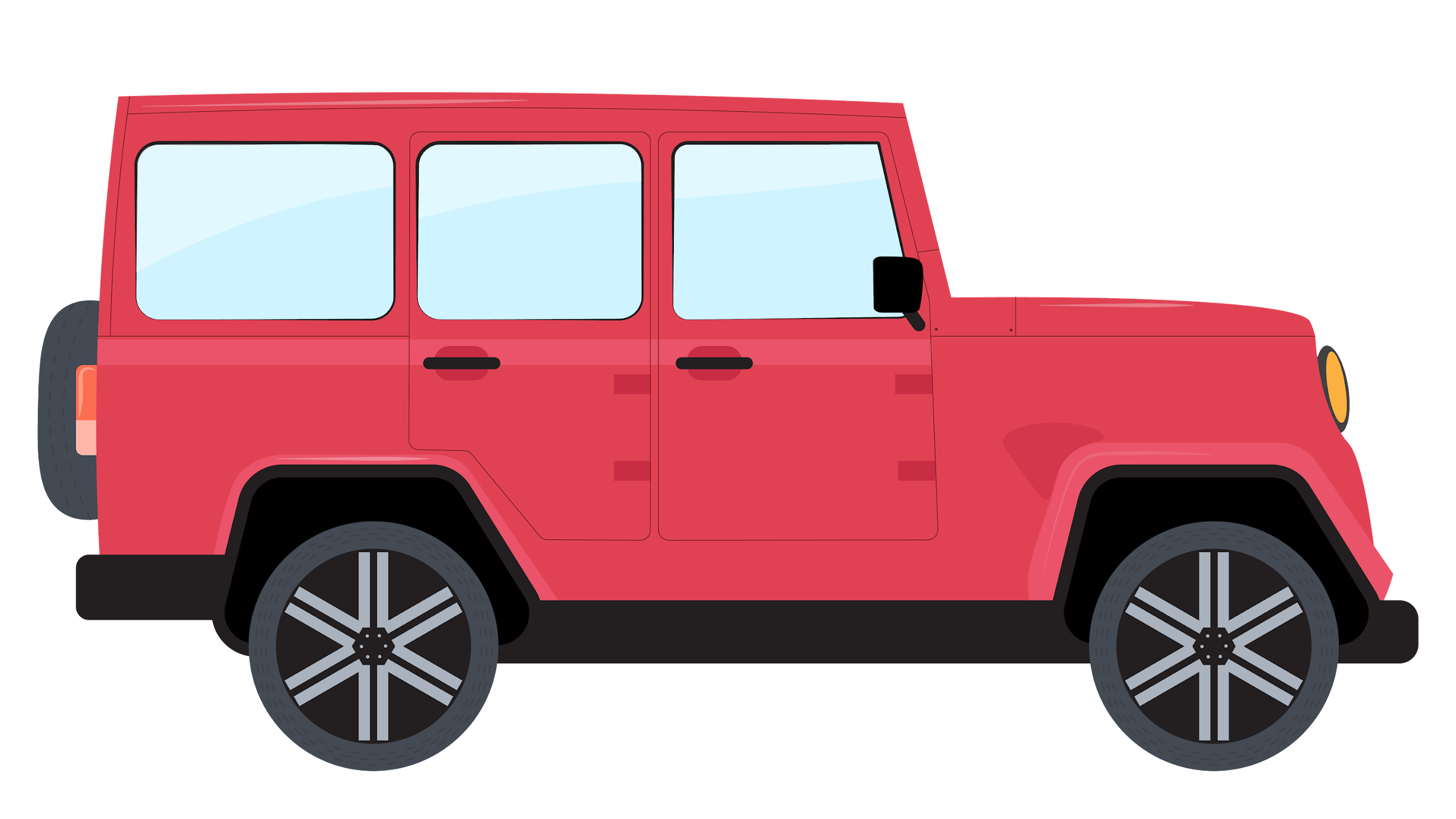 Yes+6
Have you applied 
for FAFSA?
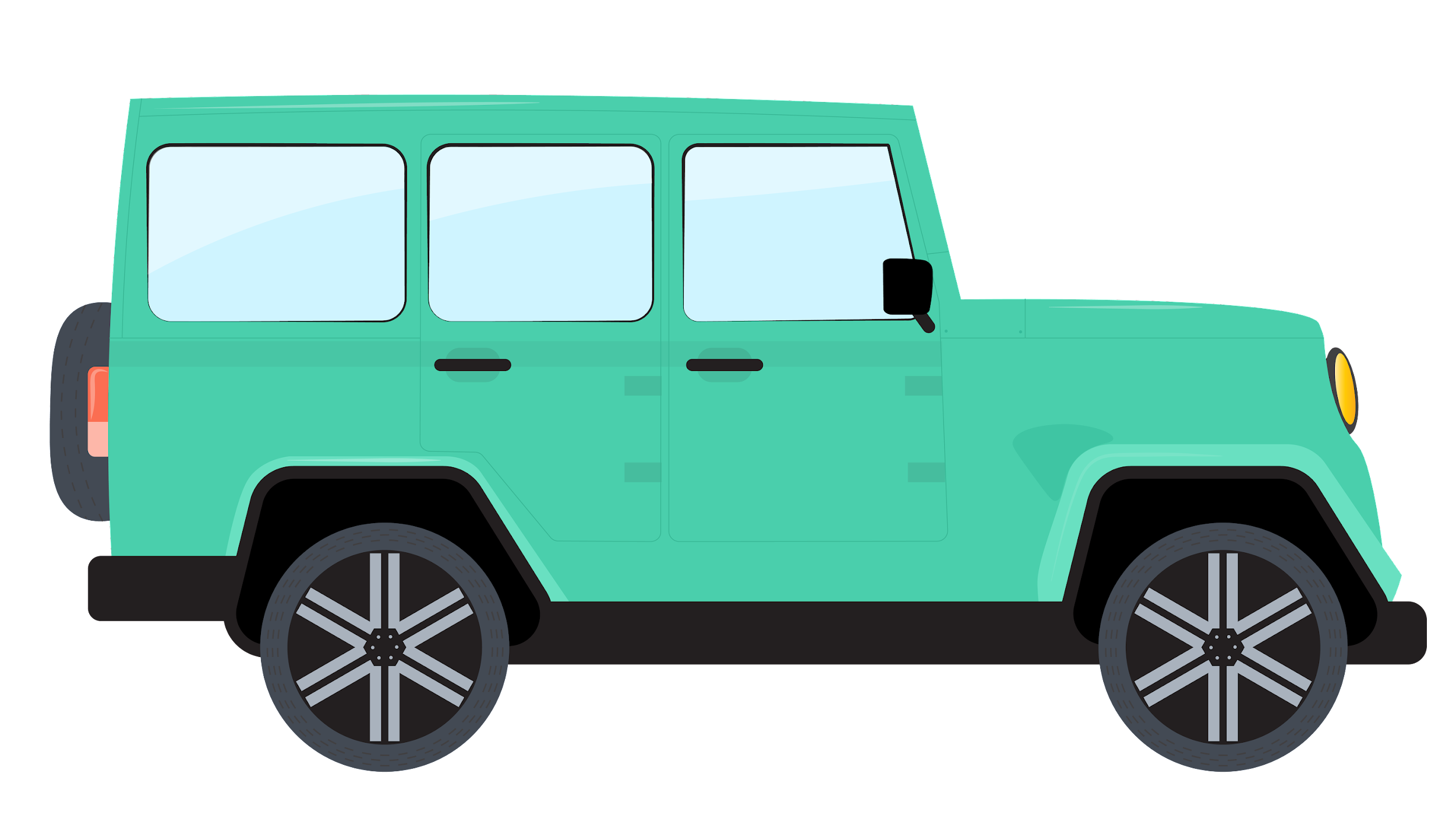 Yes+5
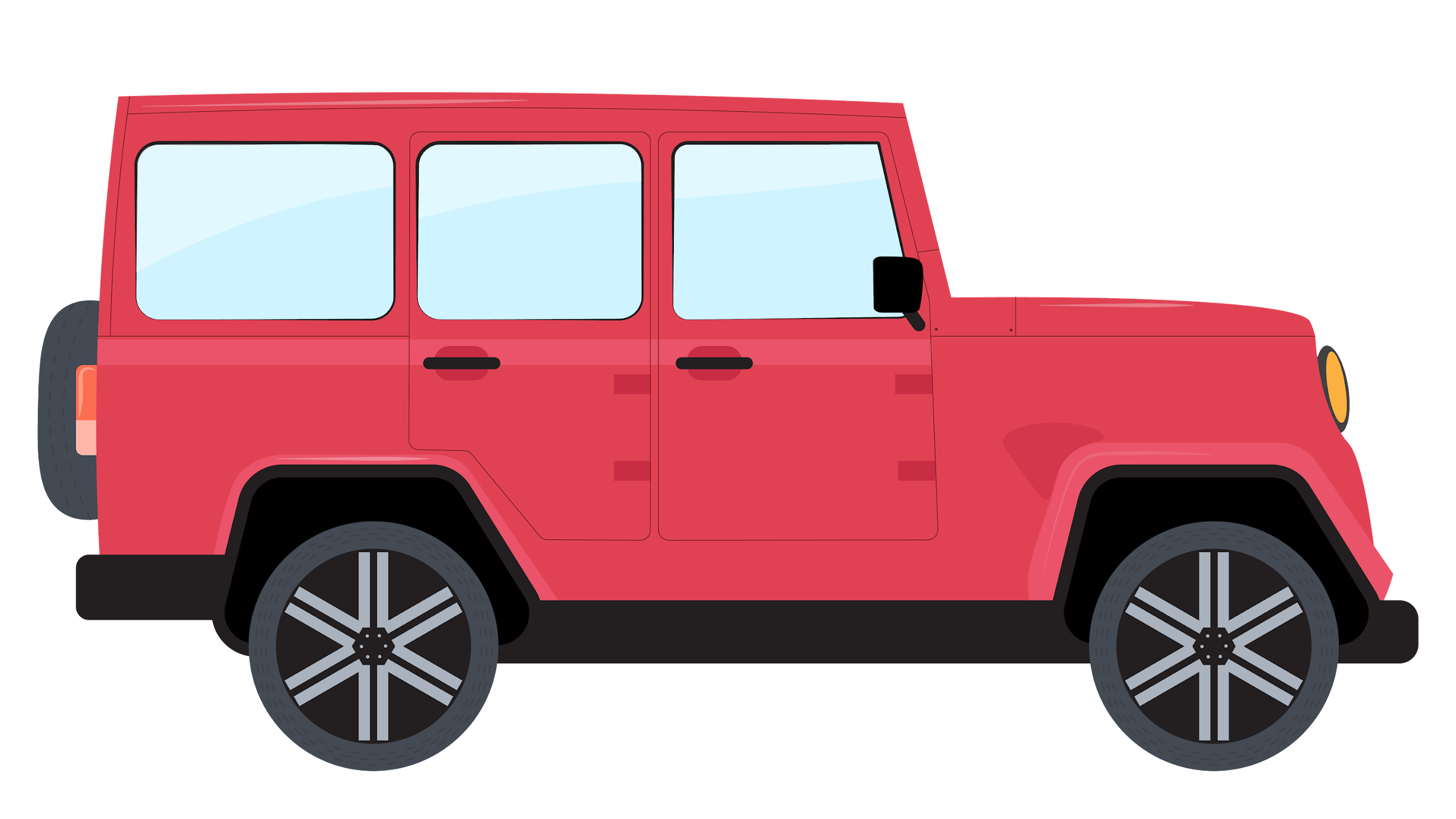 No-5
Do you go to a water park with your friends or volunteer at your local animal shelter?
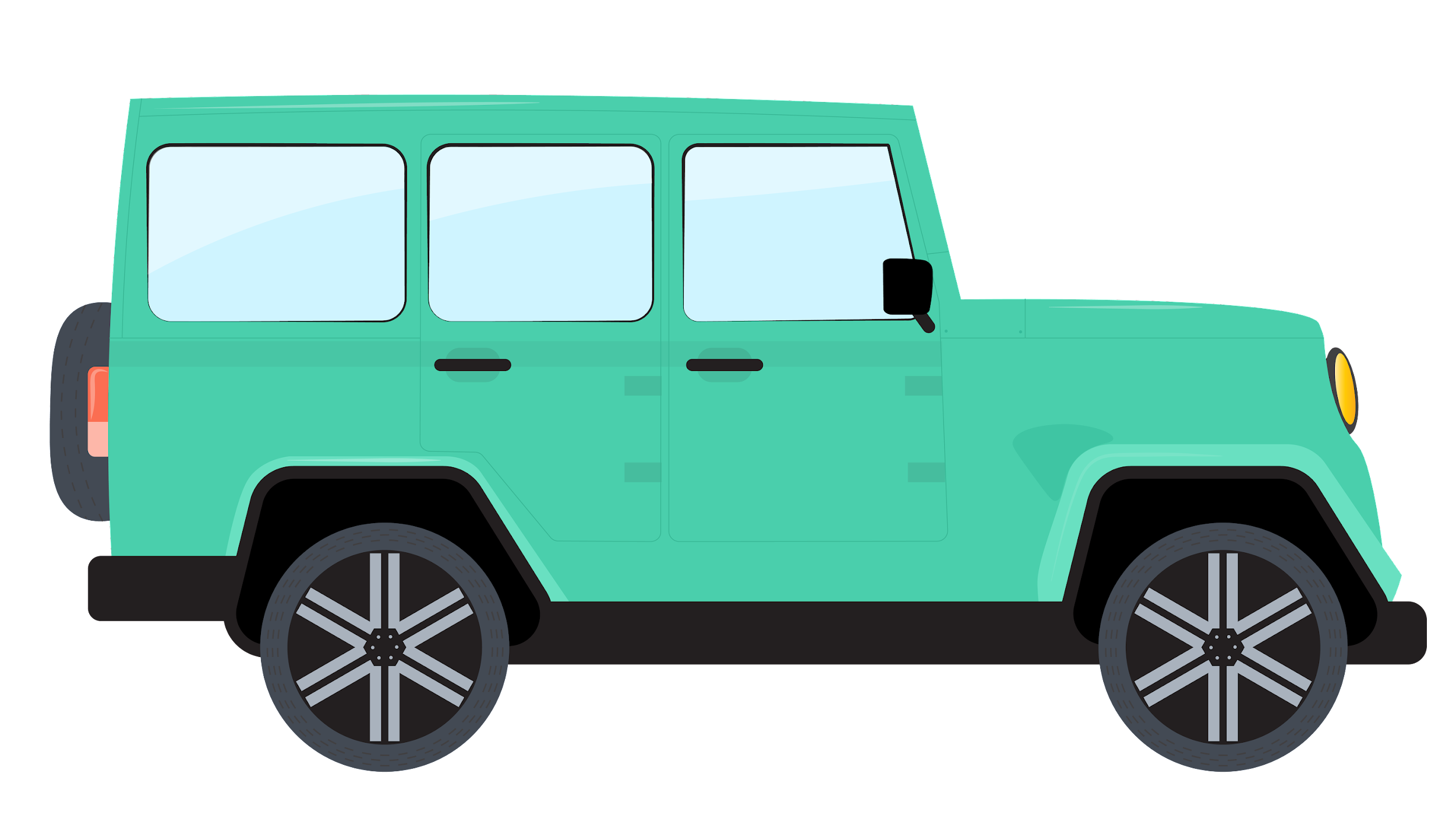 Volunteer+5
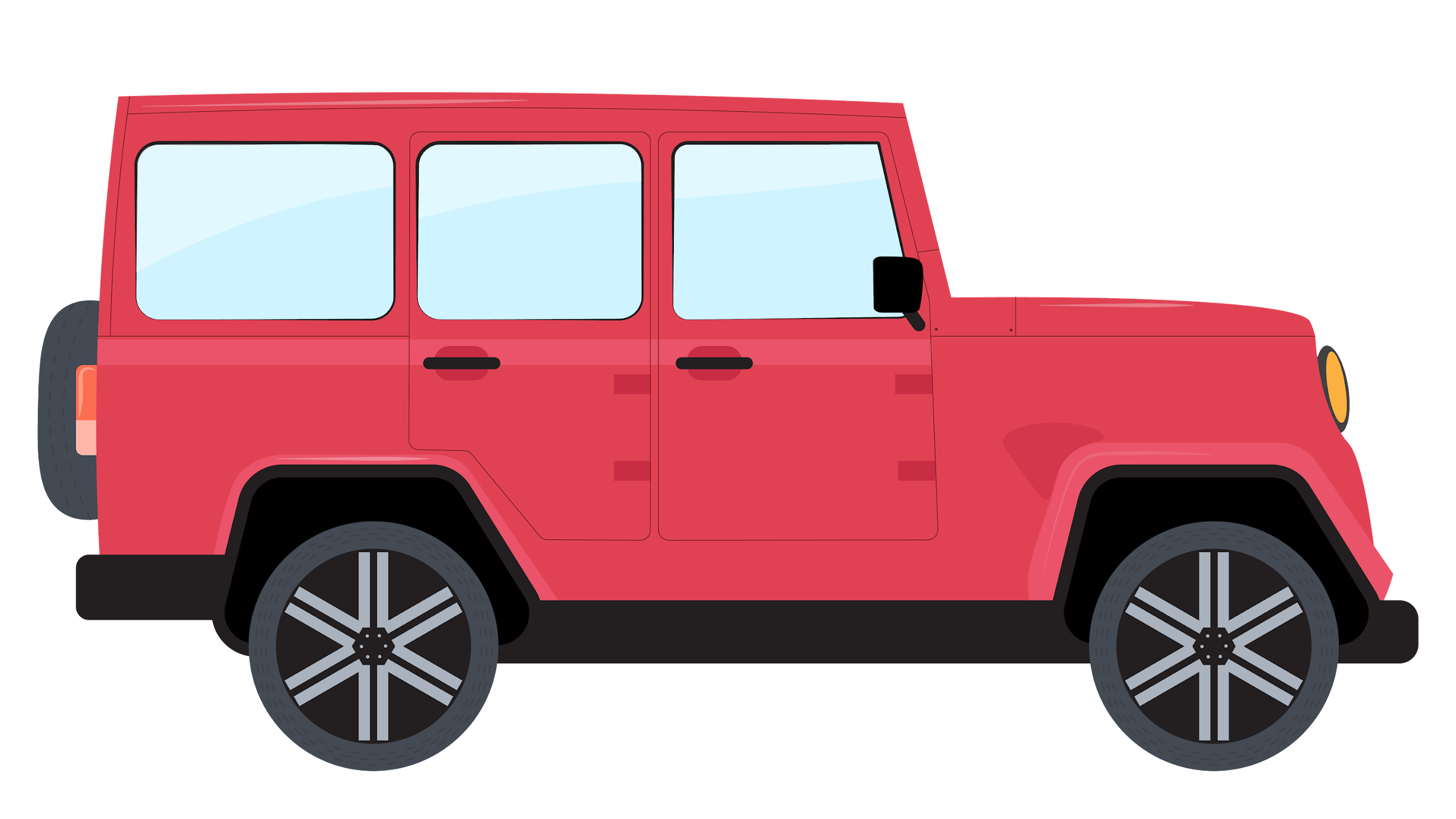 Waterpark-5
Do you take concurrent enrollment courses at a local college?
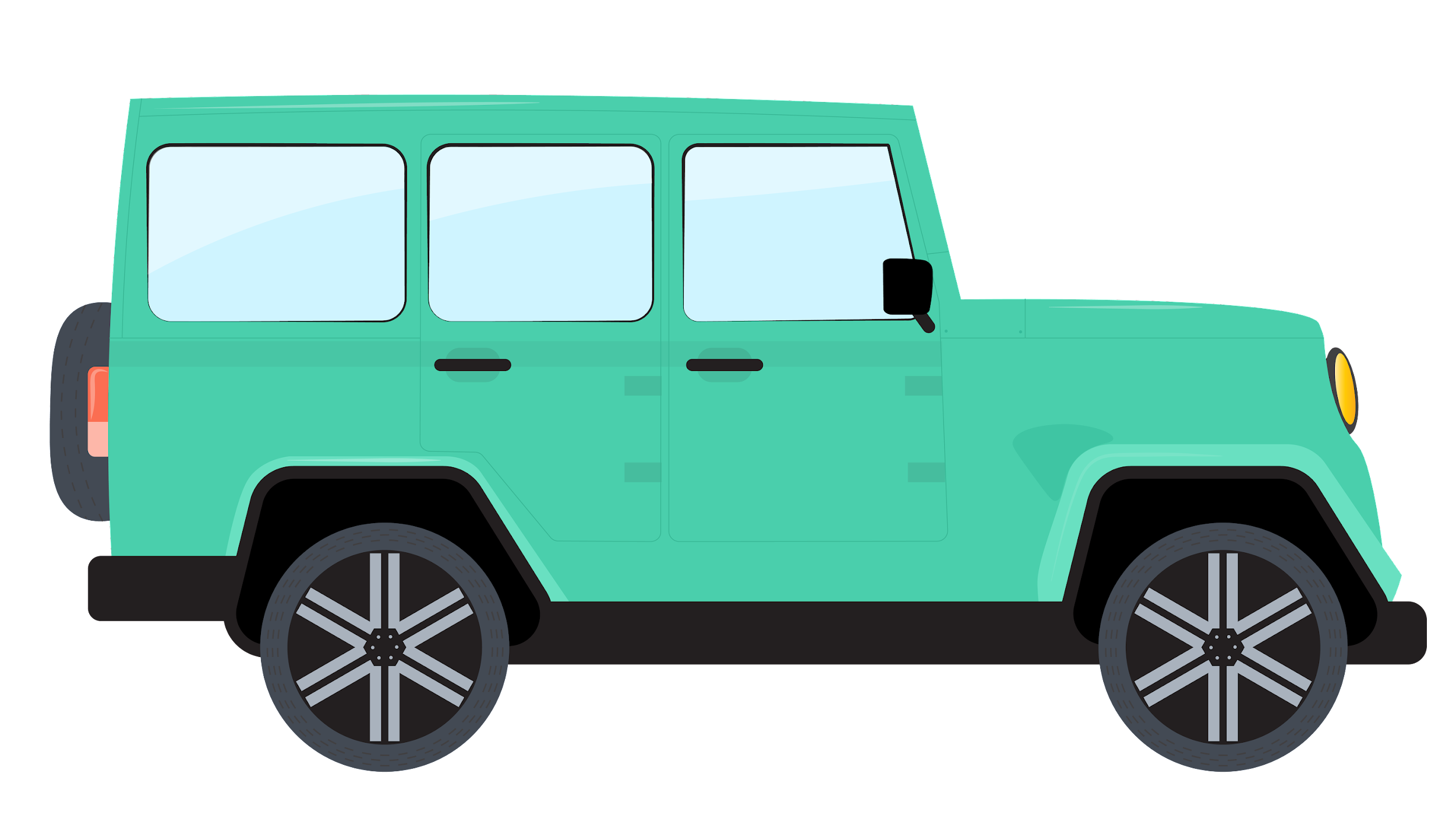 No-5
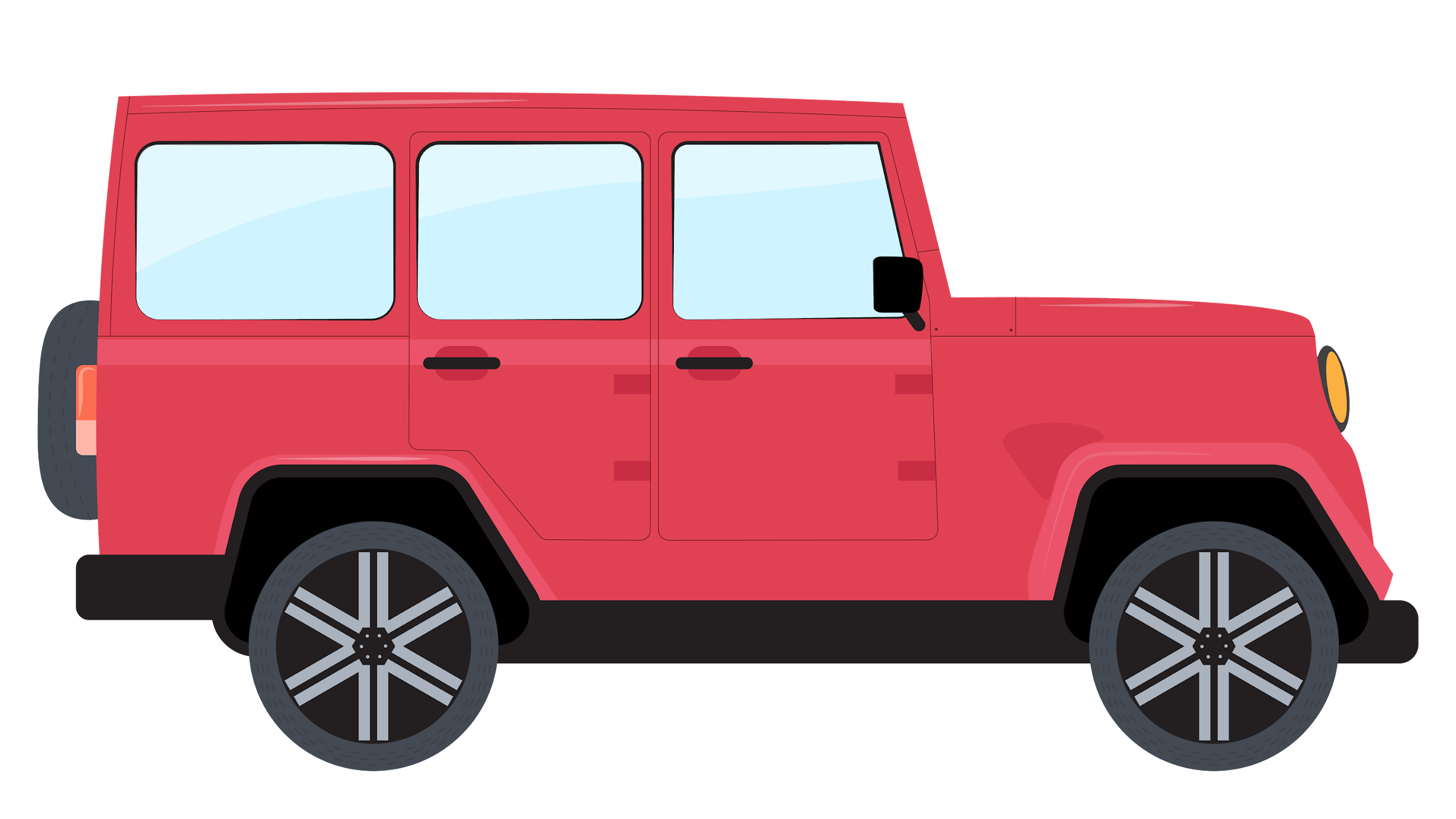 Yes+5
Do you ask for a recommendation letter from your teacher/counselor or from your mom?
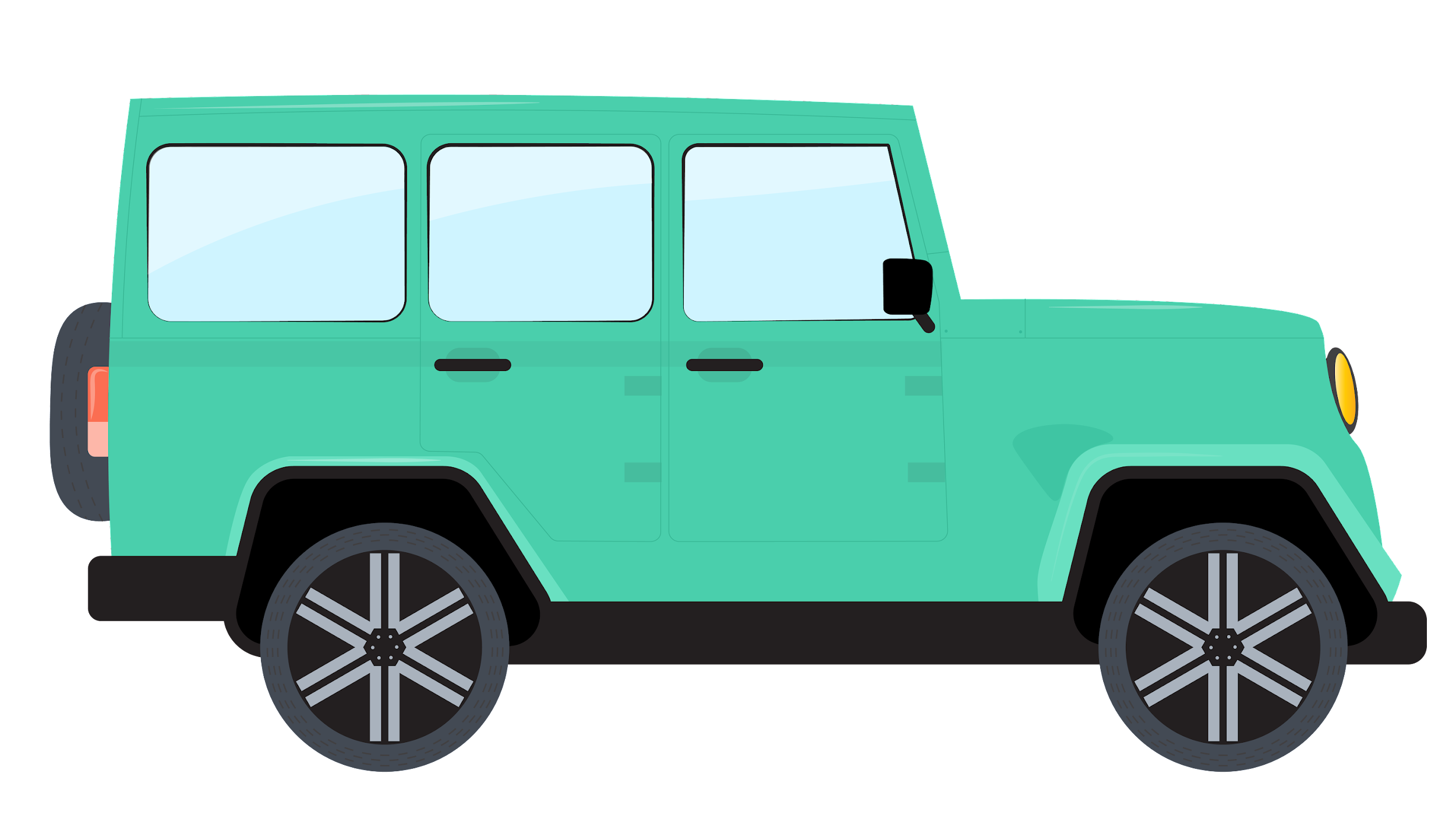 Teacher/
Counselor+5
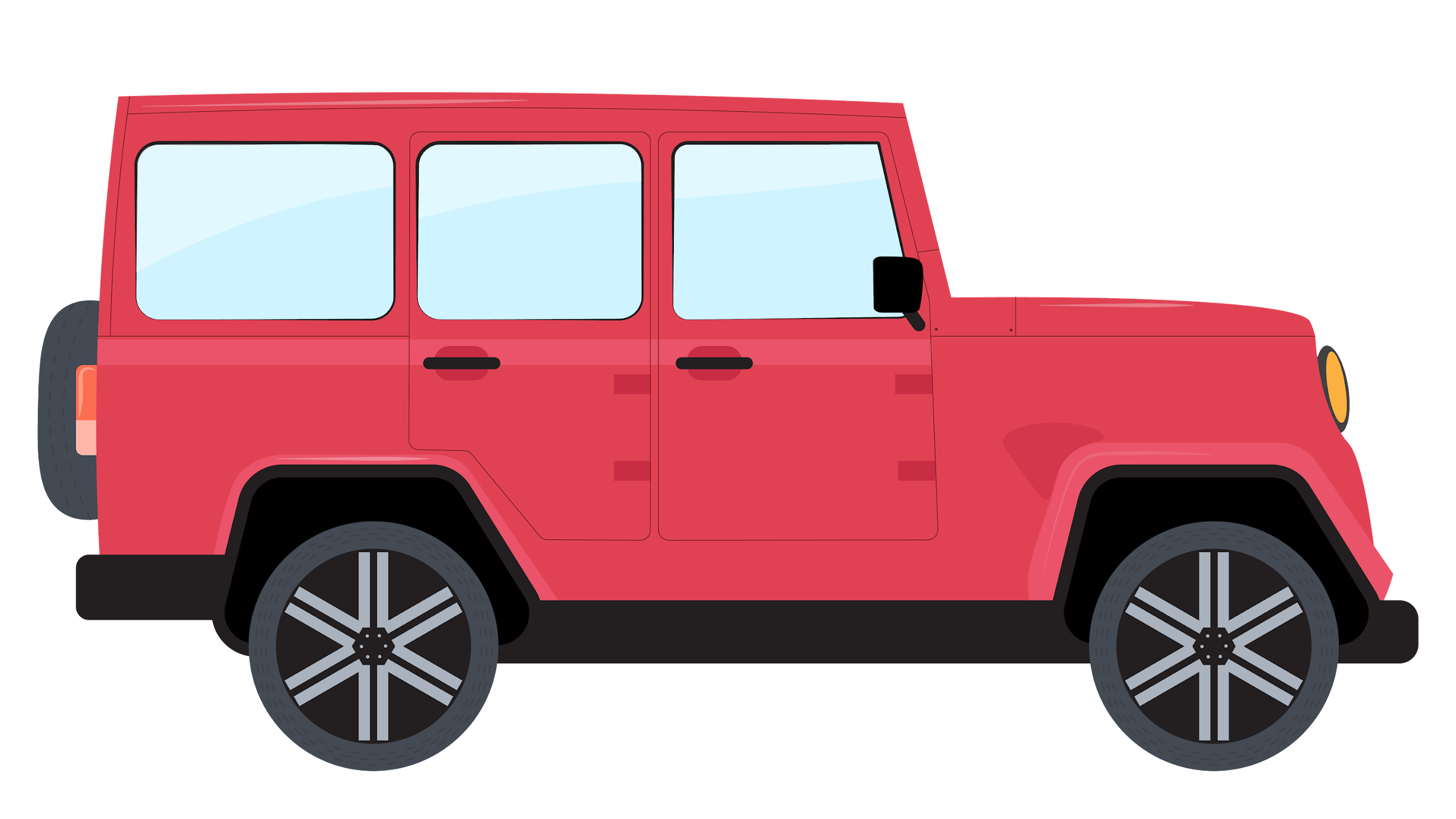 Mom-5
Do you apply for a local scholarship for $250?
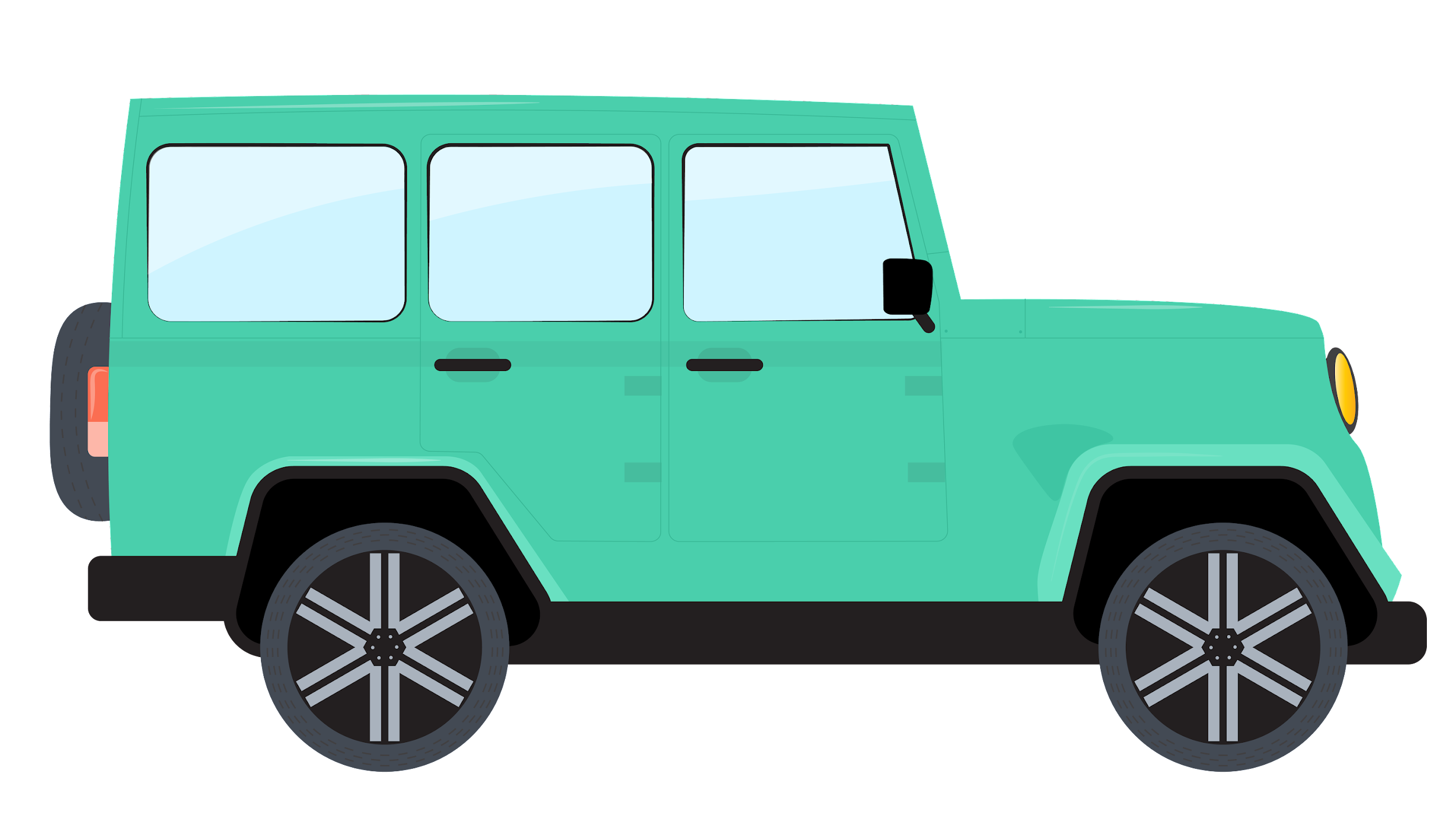 No-3
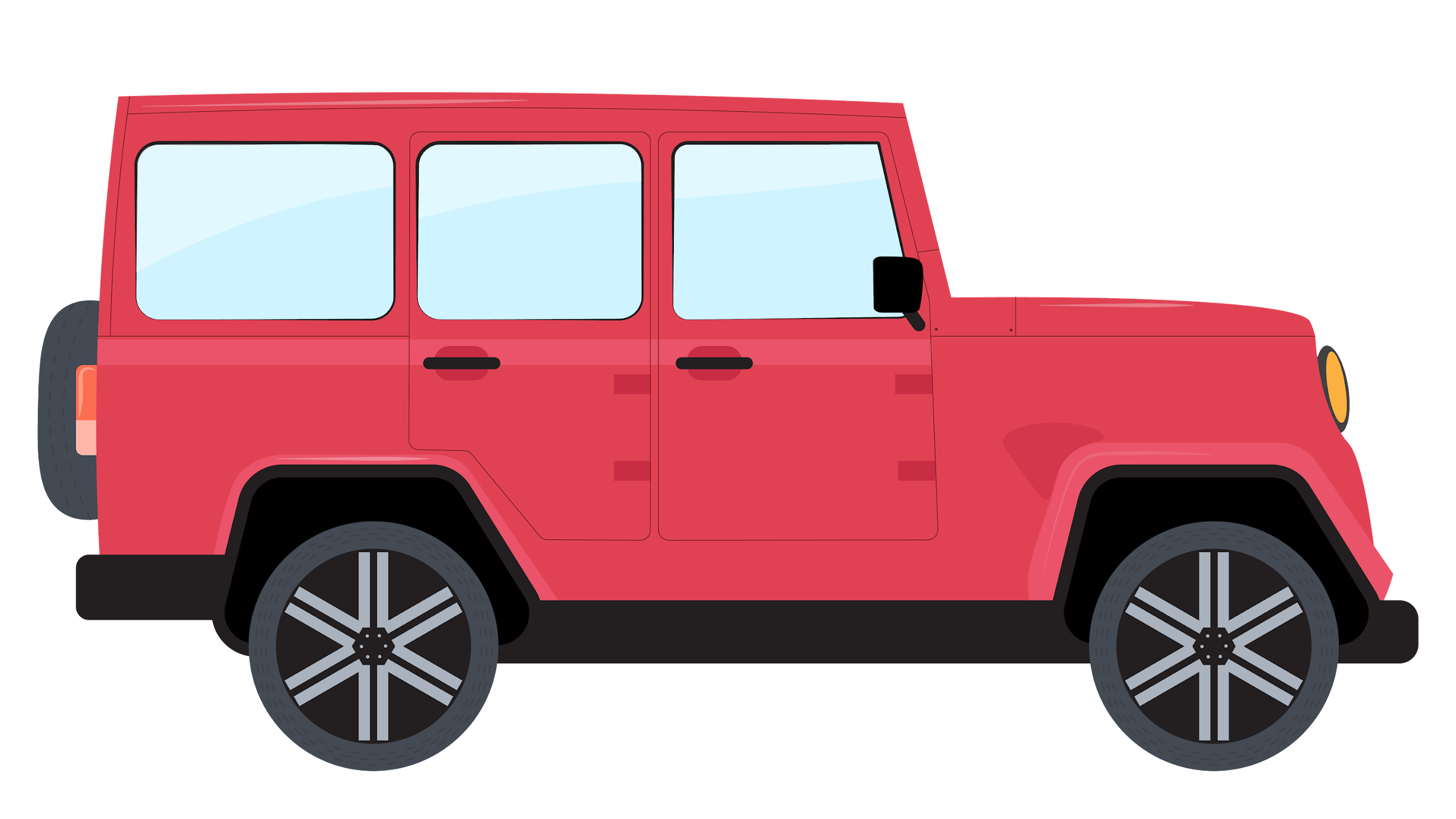 Yes+3
The deadline to apply for a PSE is coming up. Do you apply for the PSE or go hang out with your friends over winter break?
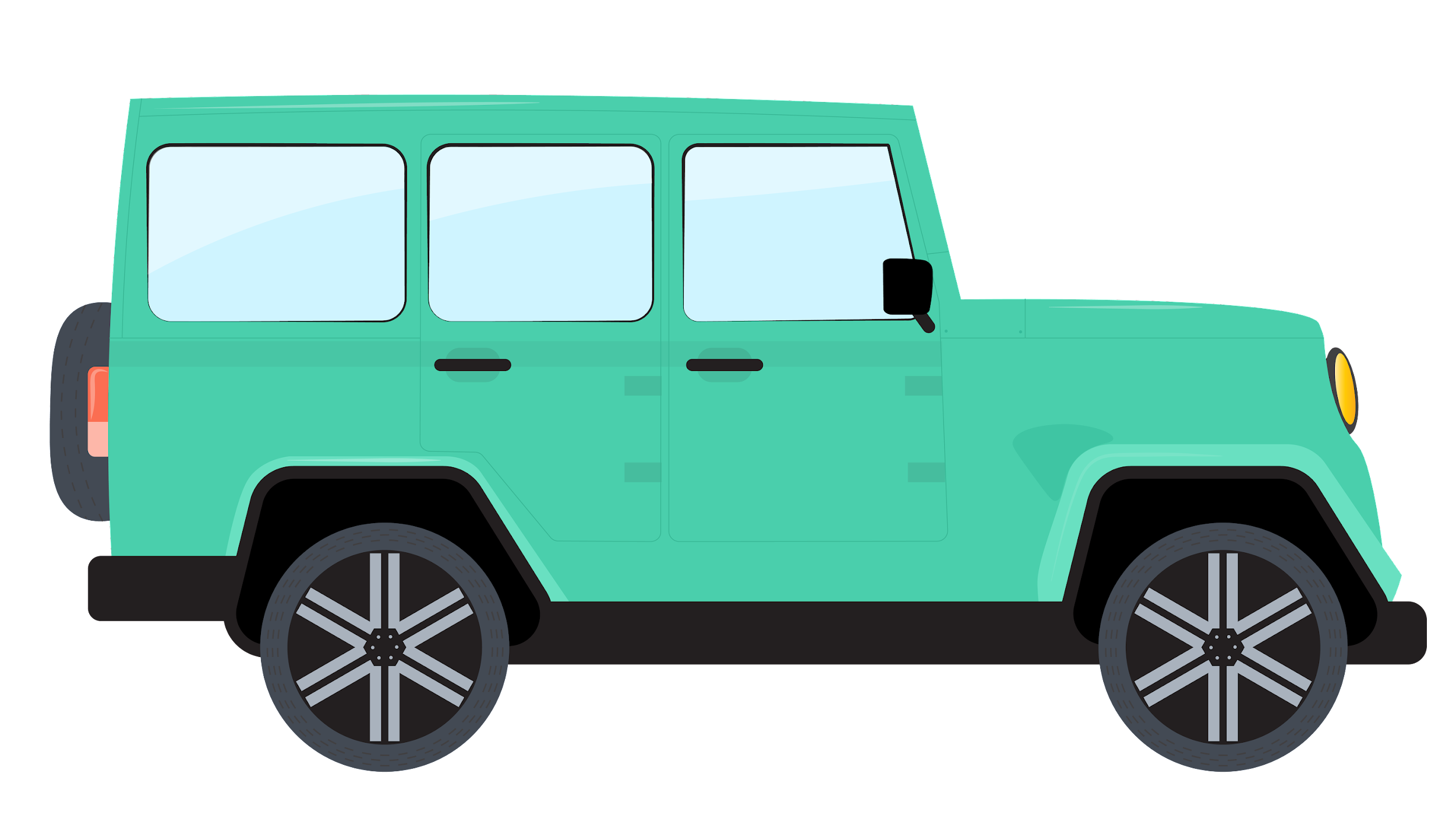 Hang out with friends-5
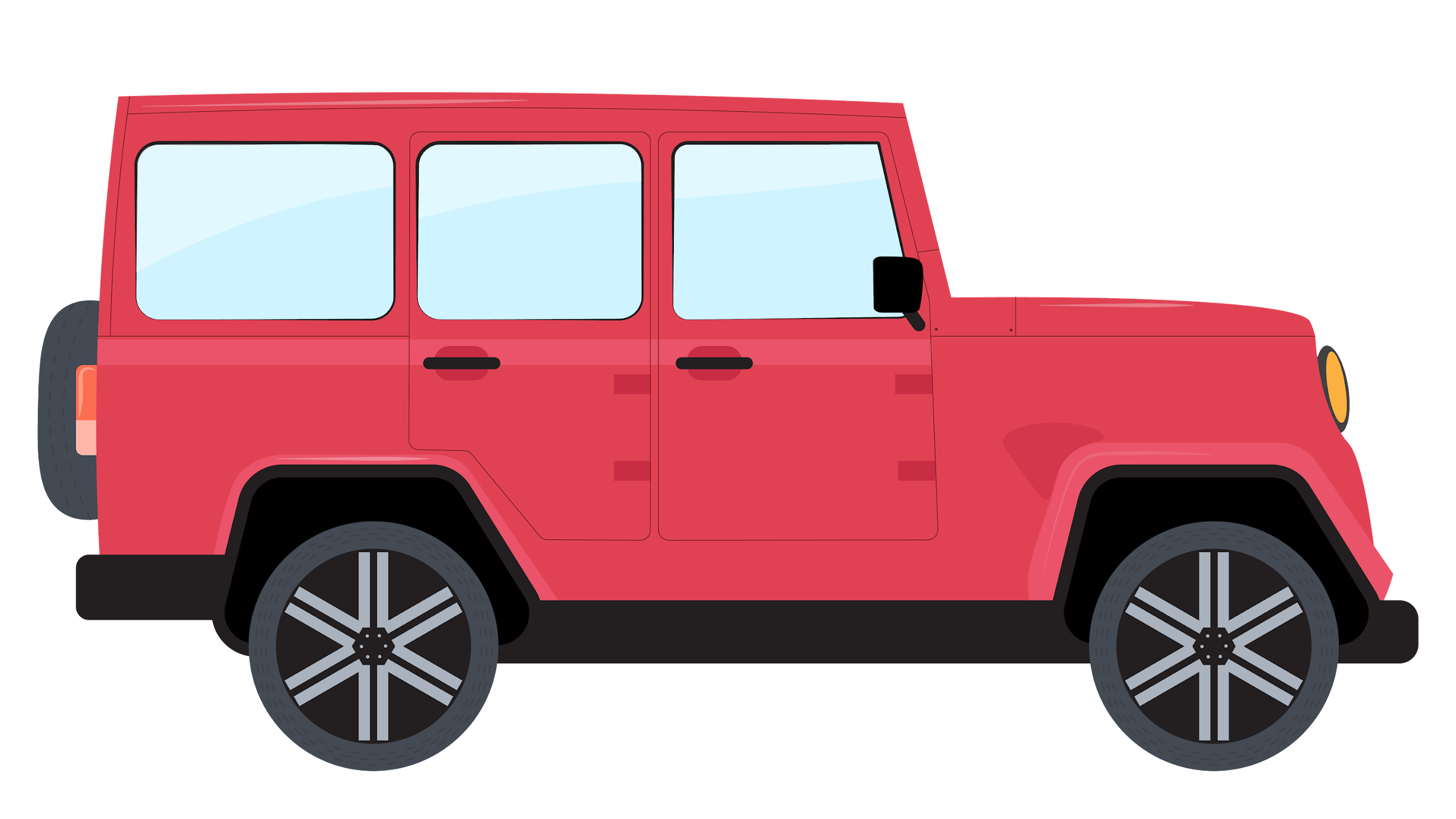 Apply for PSE+5
Did you talk to your counselor about your options after high school?
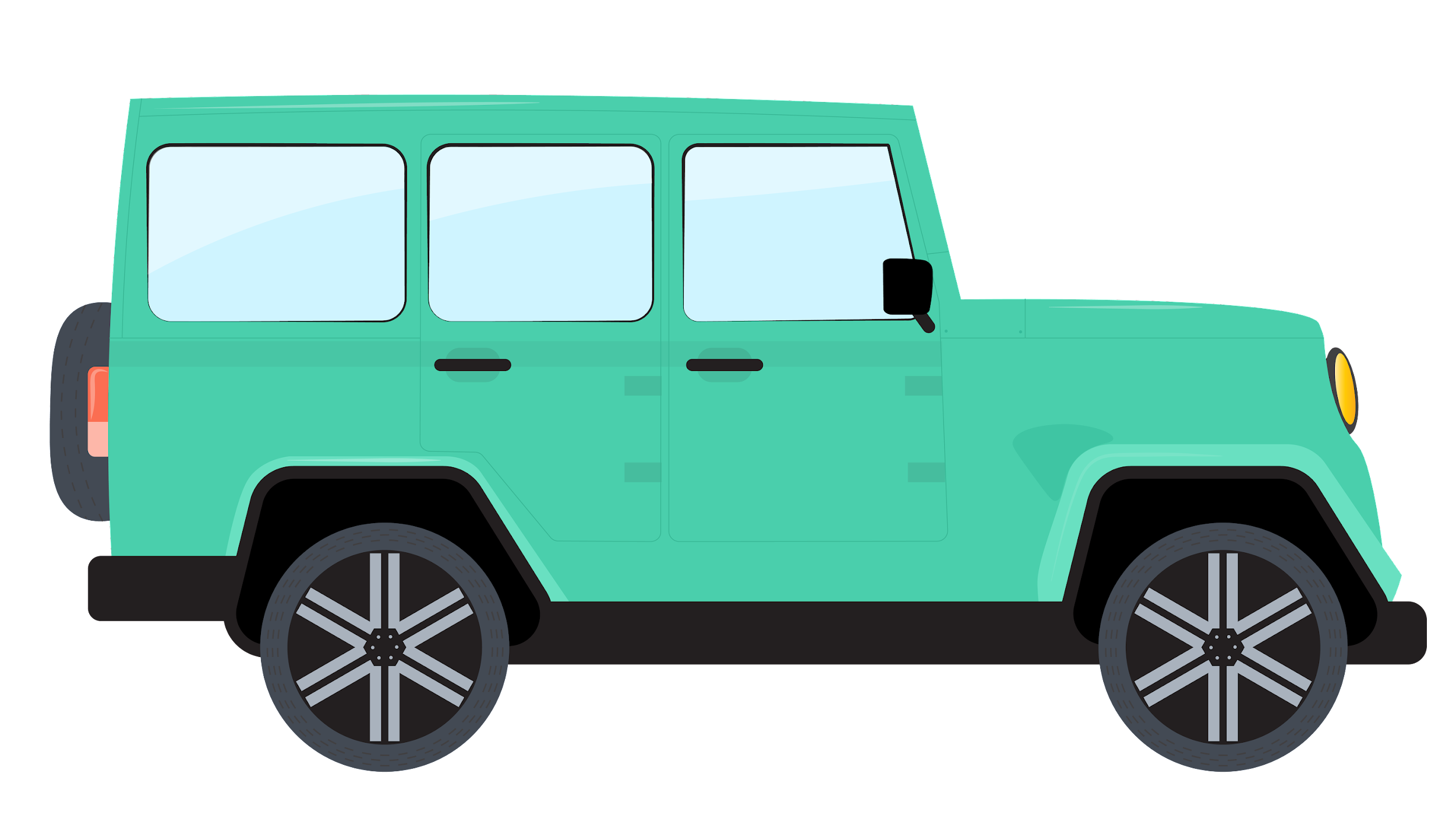 Yes+2
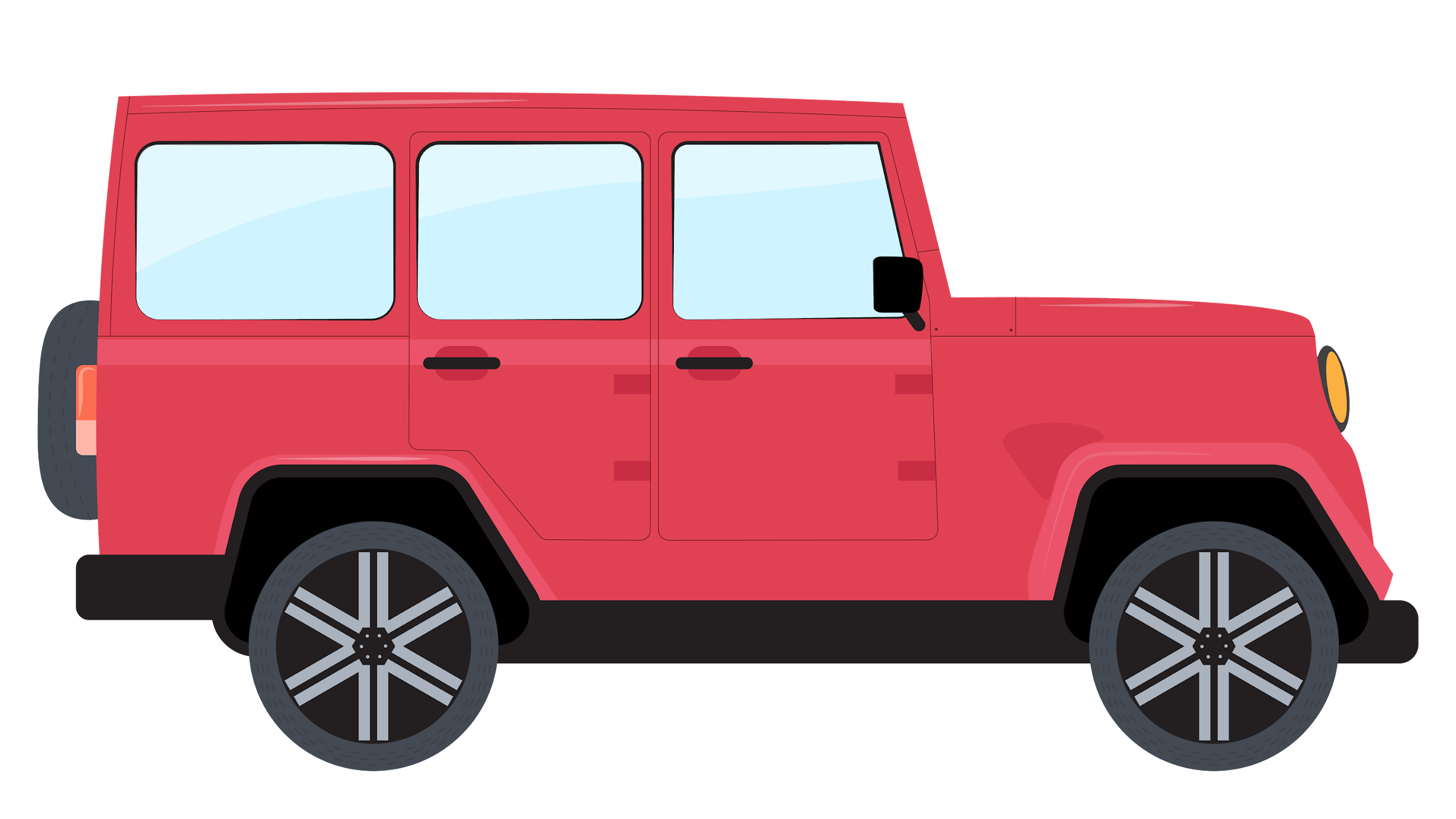 No-2
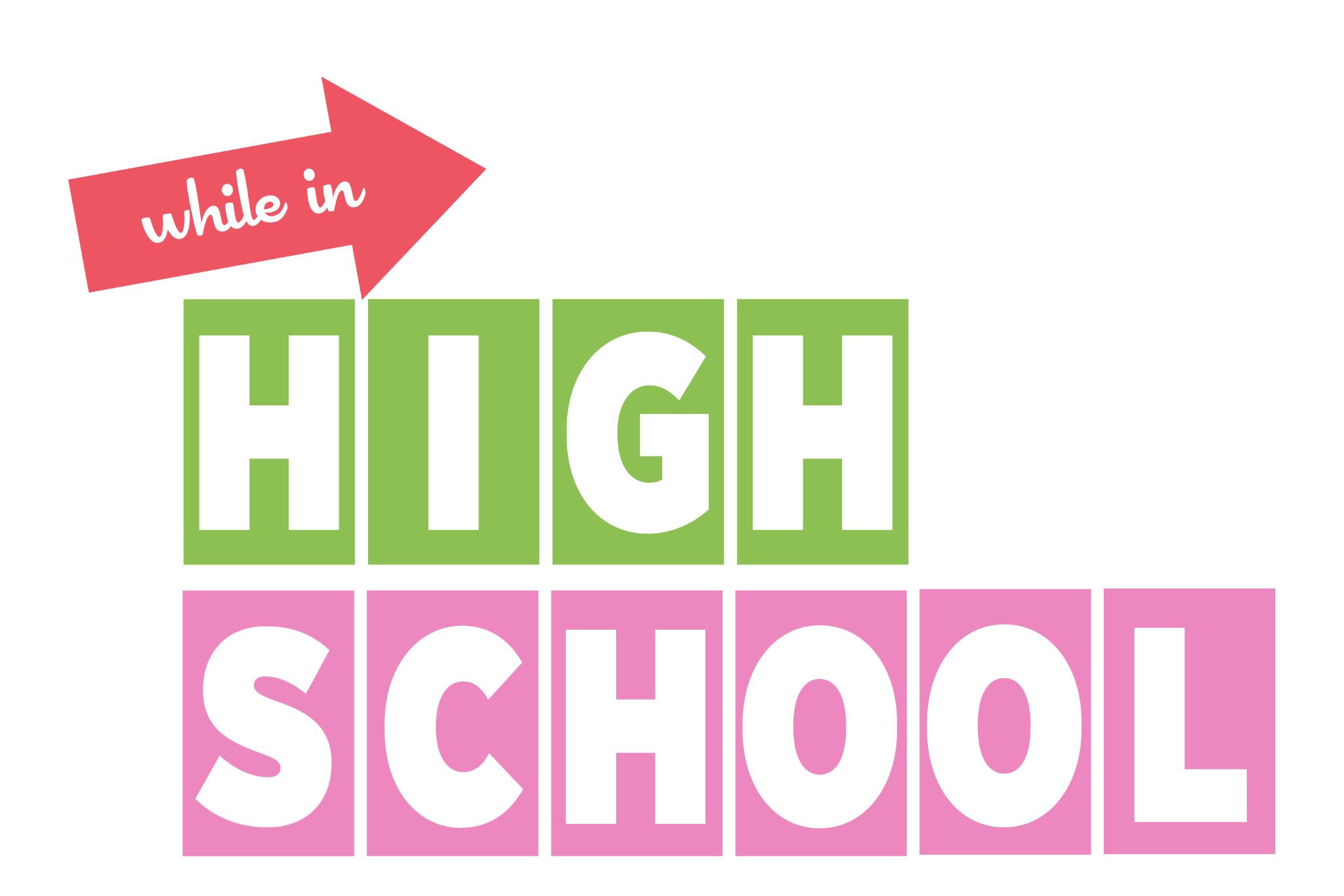 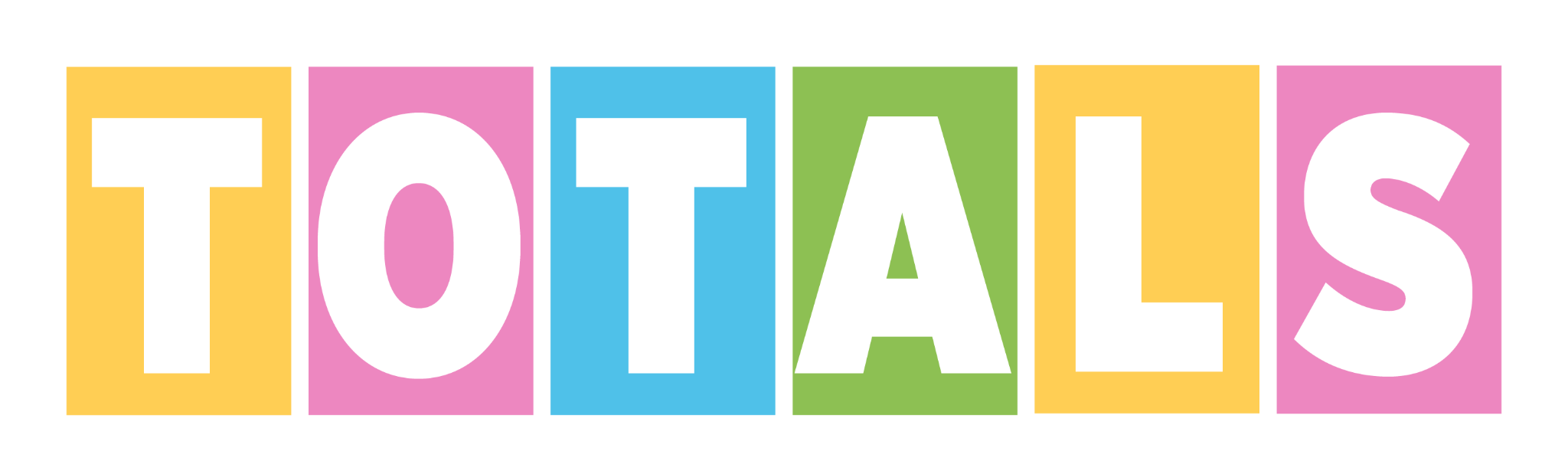 Do you go to a PSE or start your career?
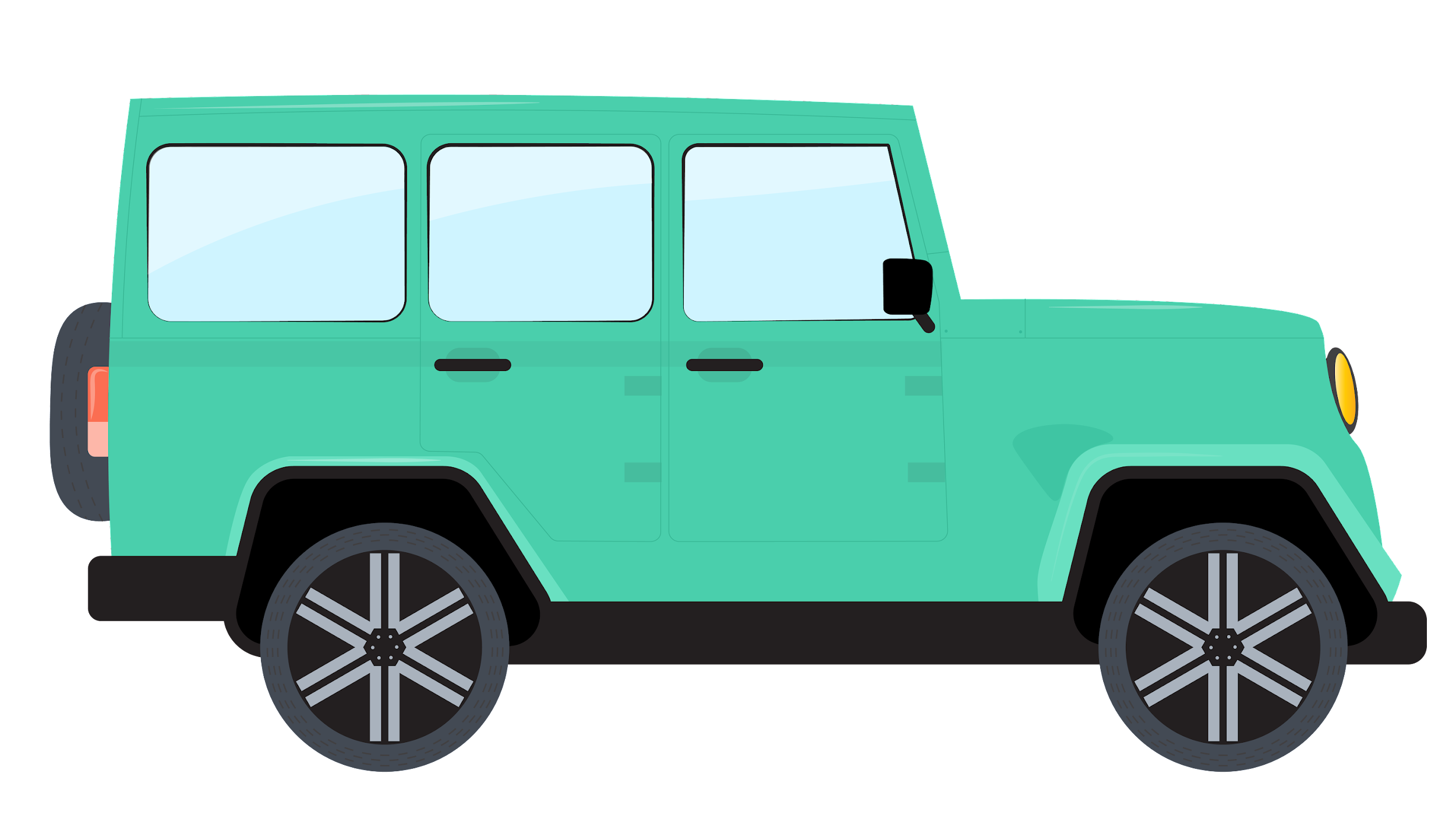 PSE+5
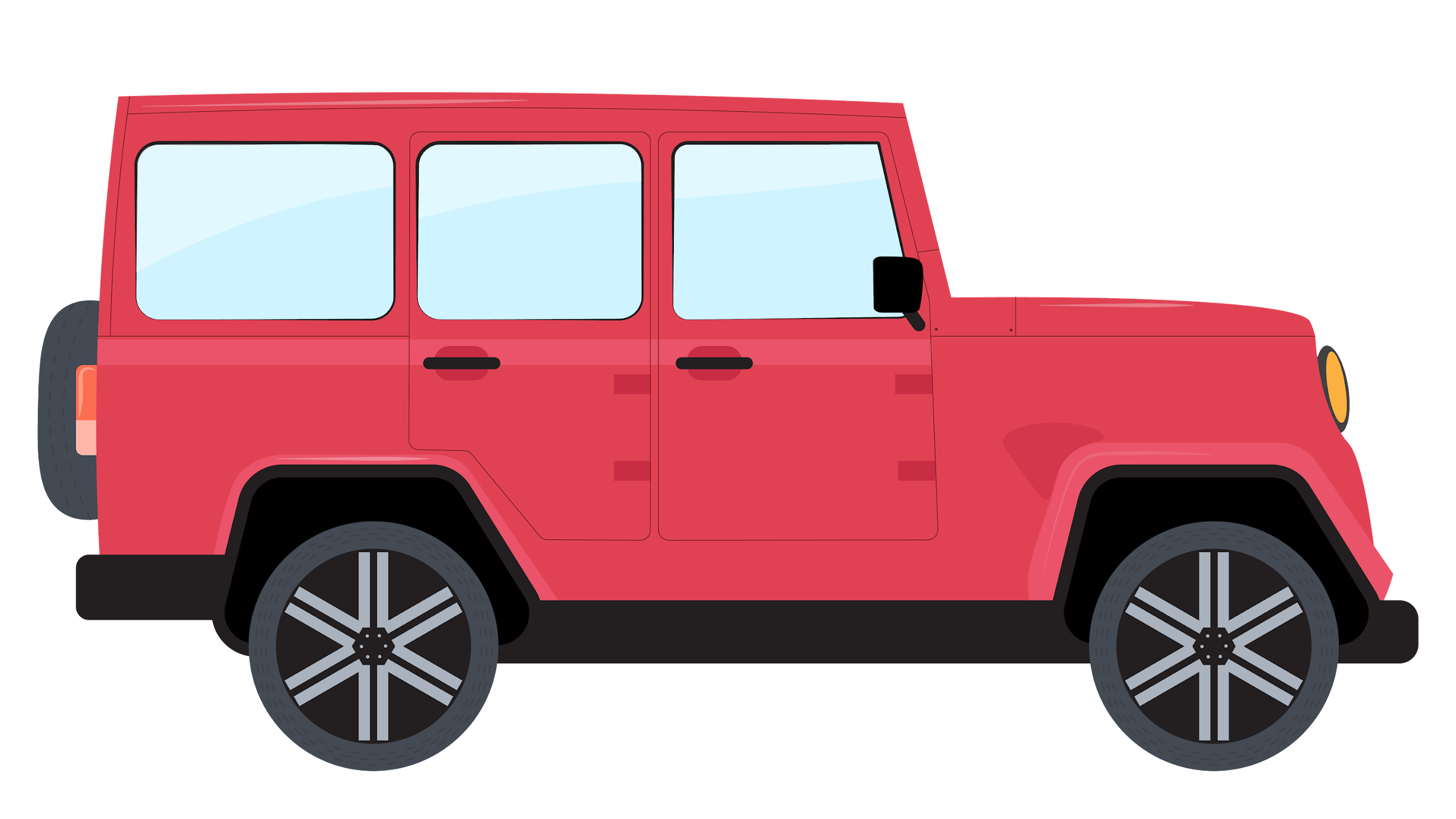 Career+3
You have been invited to Disney World with your best friend this summer, but you are struggling financially. Do you: take out a small loan to help pay for your expenses/trip or do you pass on the trip?
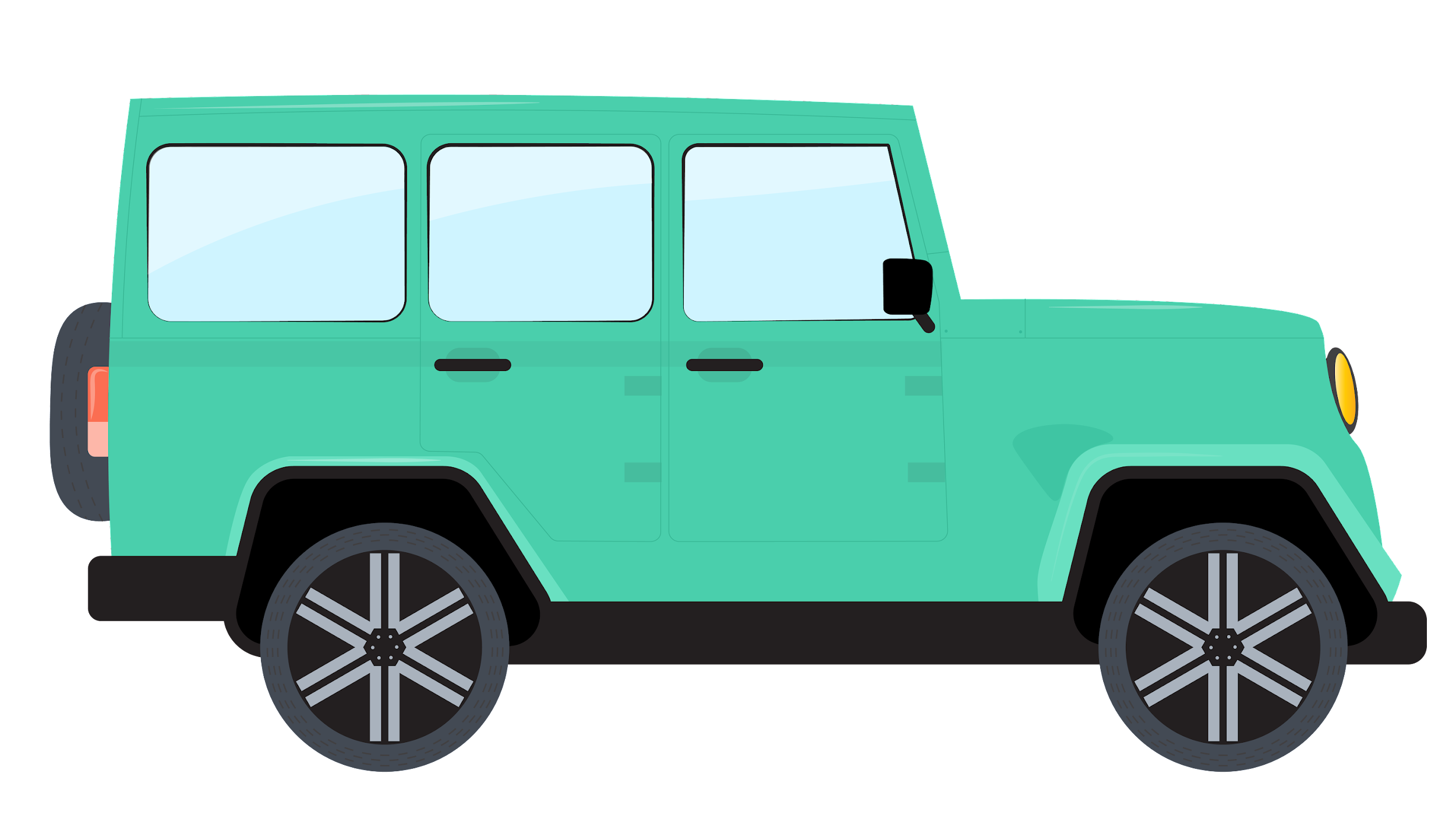 Small loan-4
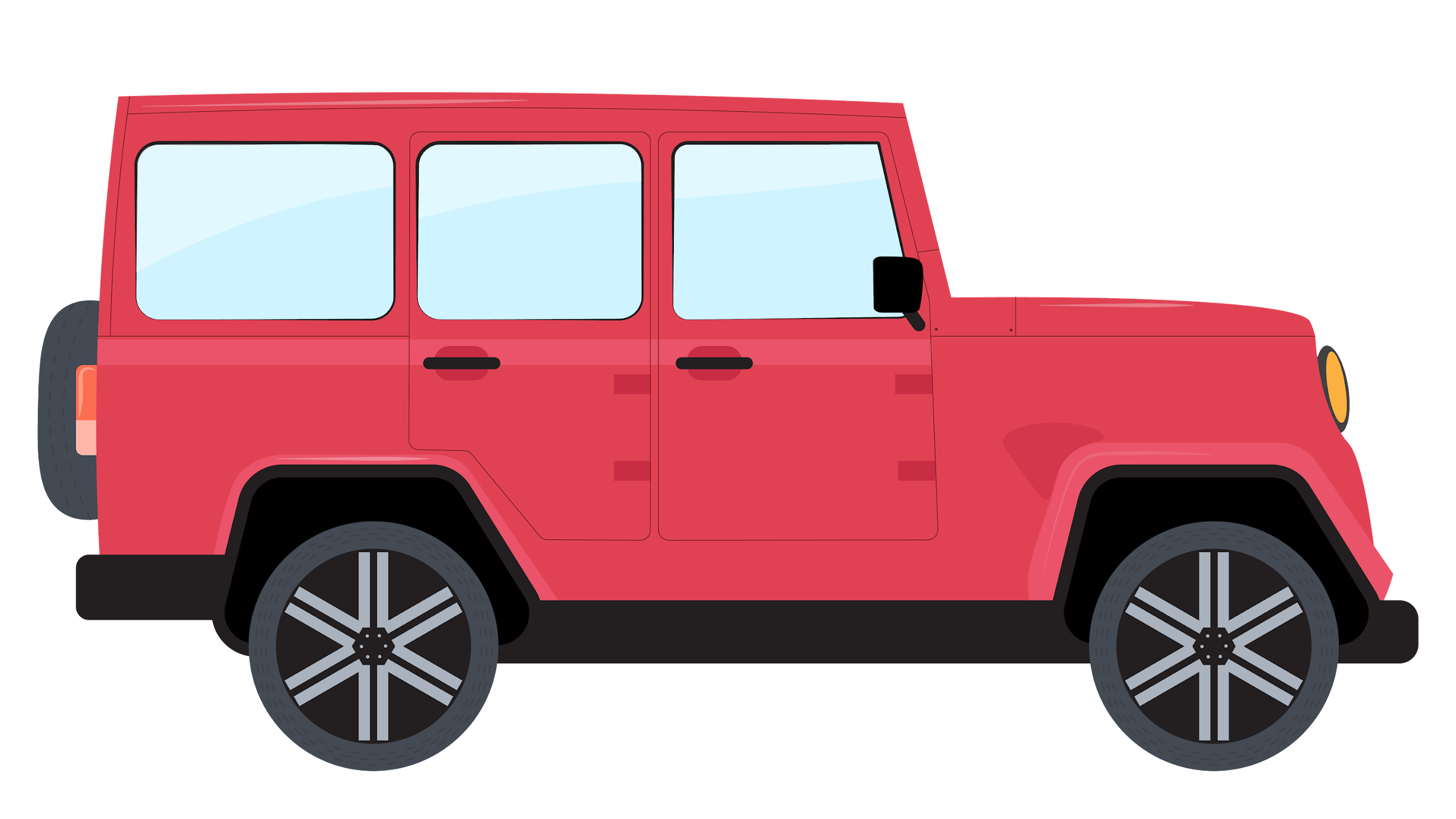 Pass on the trip+2
You have parked in an illegal parking space.
-8
Your workplace/campus requires you to buy a parking pass. Do you pay $250 for a parking pass or risk getting a ticket?
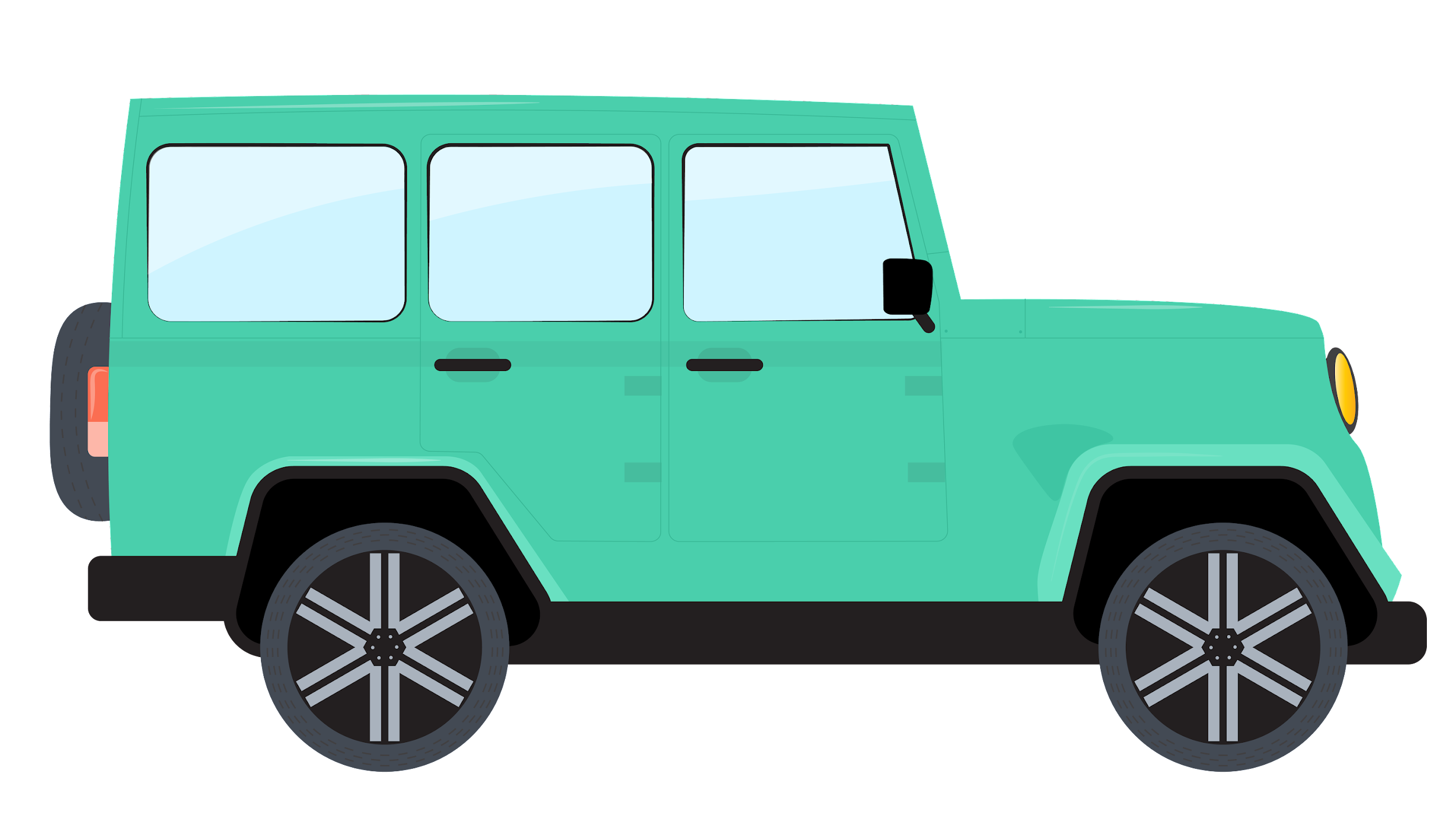 Buy a permit+2
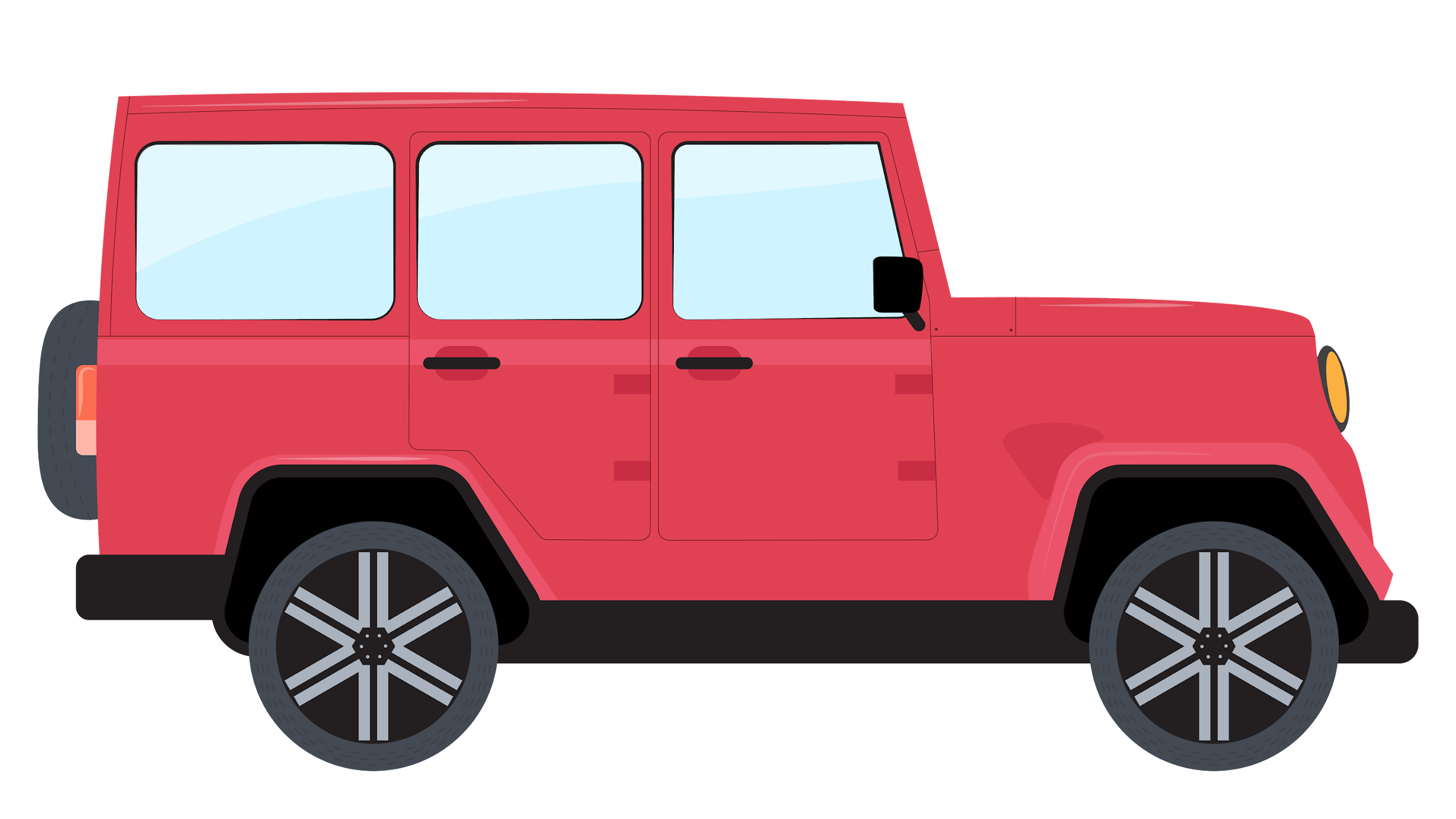 Risk a ticket-3
Career: 
You want to get a promotion, so you decided to go to night school. Add 7 points.
PSE path: 
You dropped out of an elective course and enrolled in a required course. Add 7 points.
Do you choose to live alone or find some roommates?
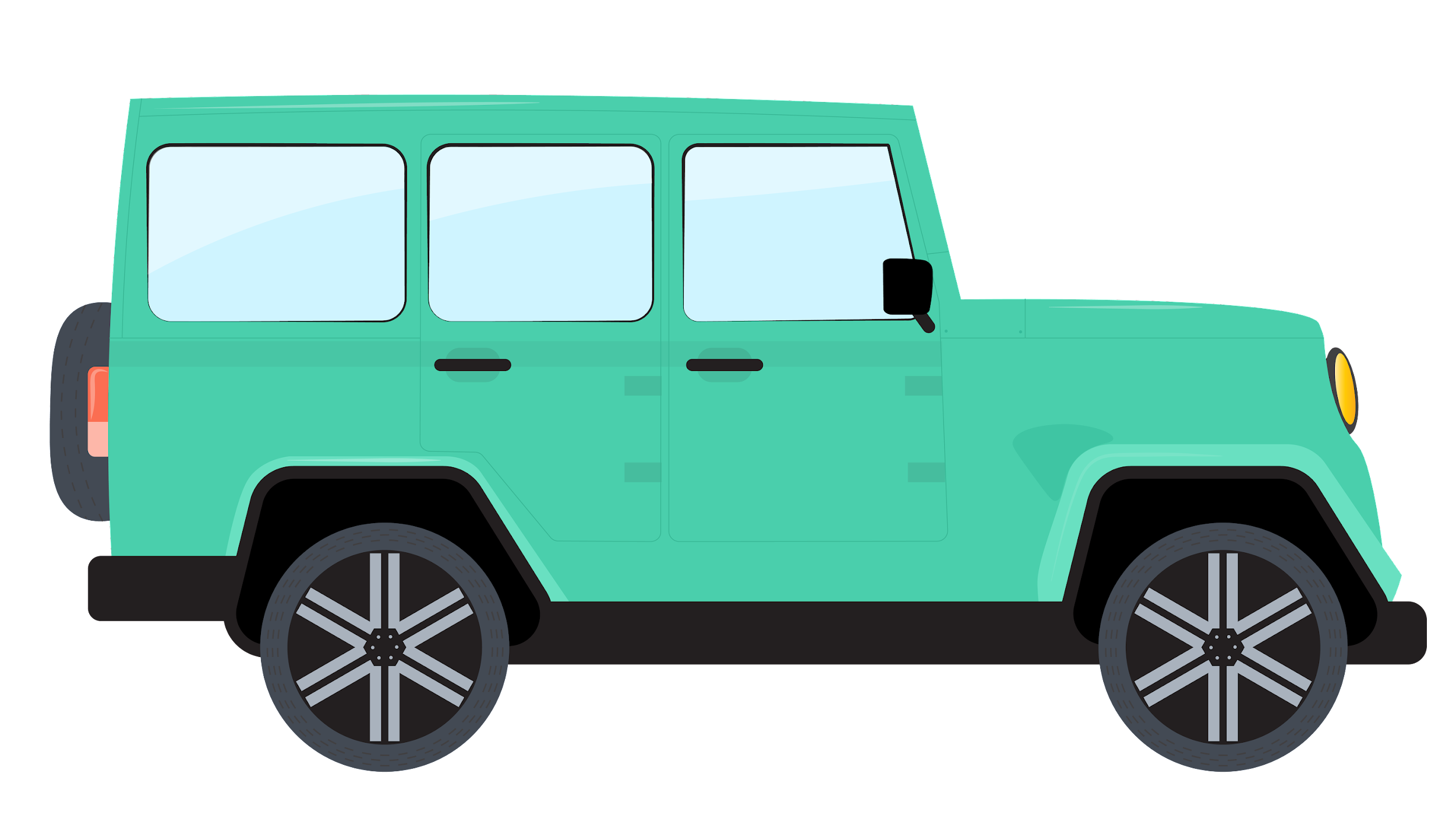 Live Alone-3
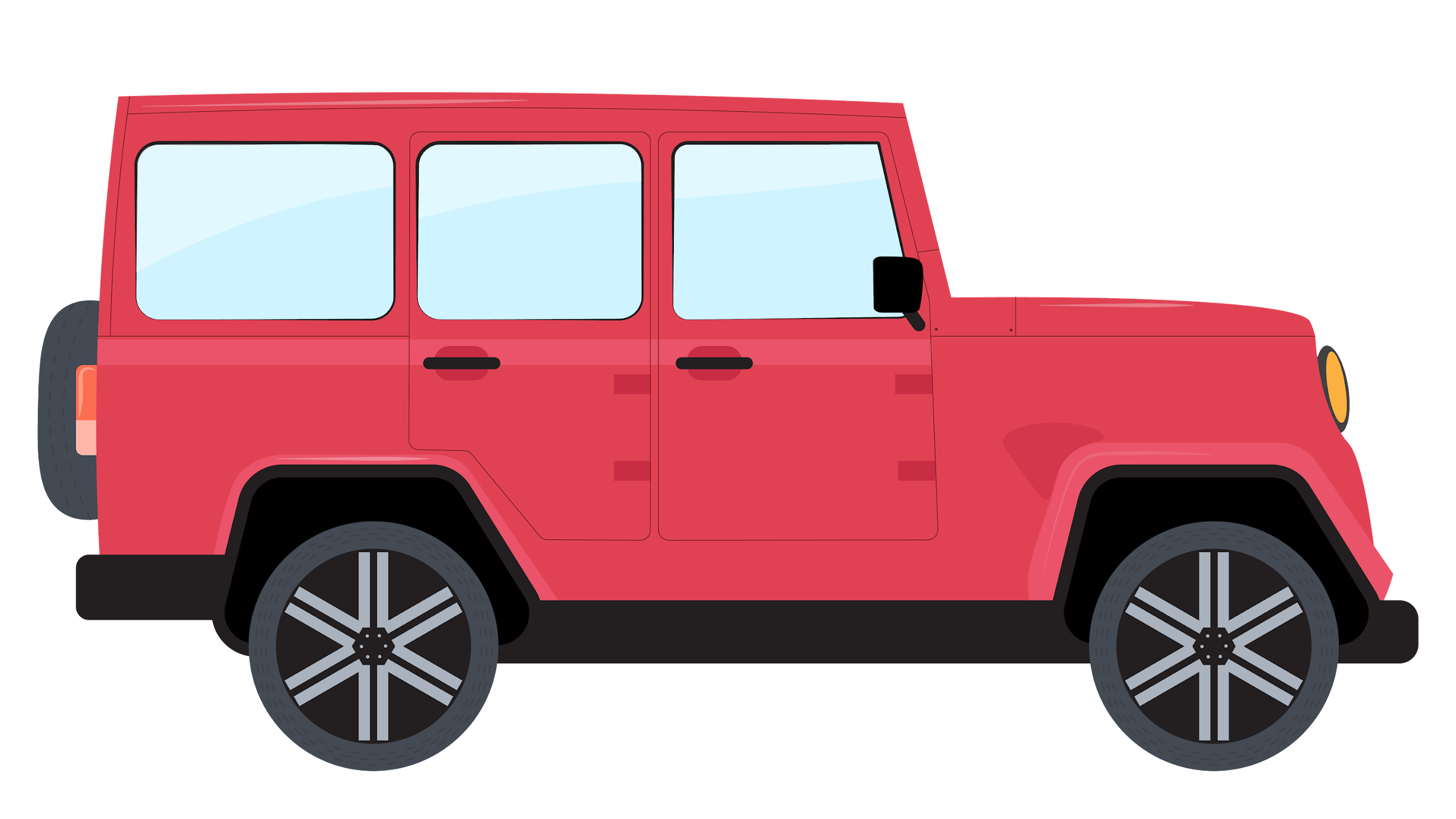 Roomies+2
Now that you have graduated, add 5 points for starting your career to pay for your student loans.
Now that you have been promoted, add 5 points for your career promotion.
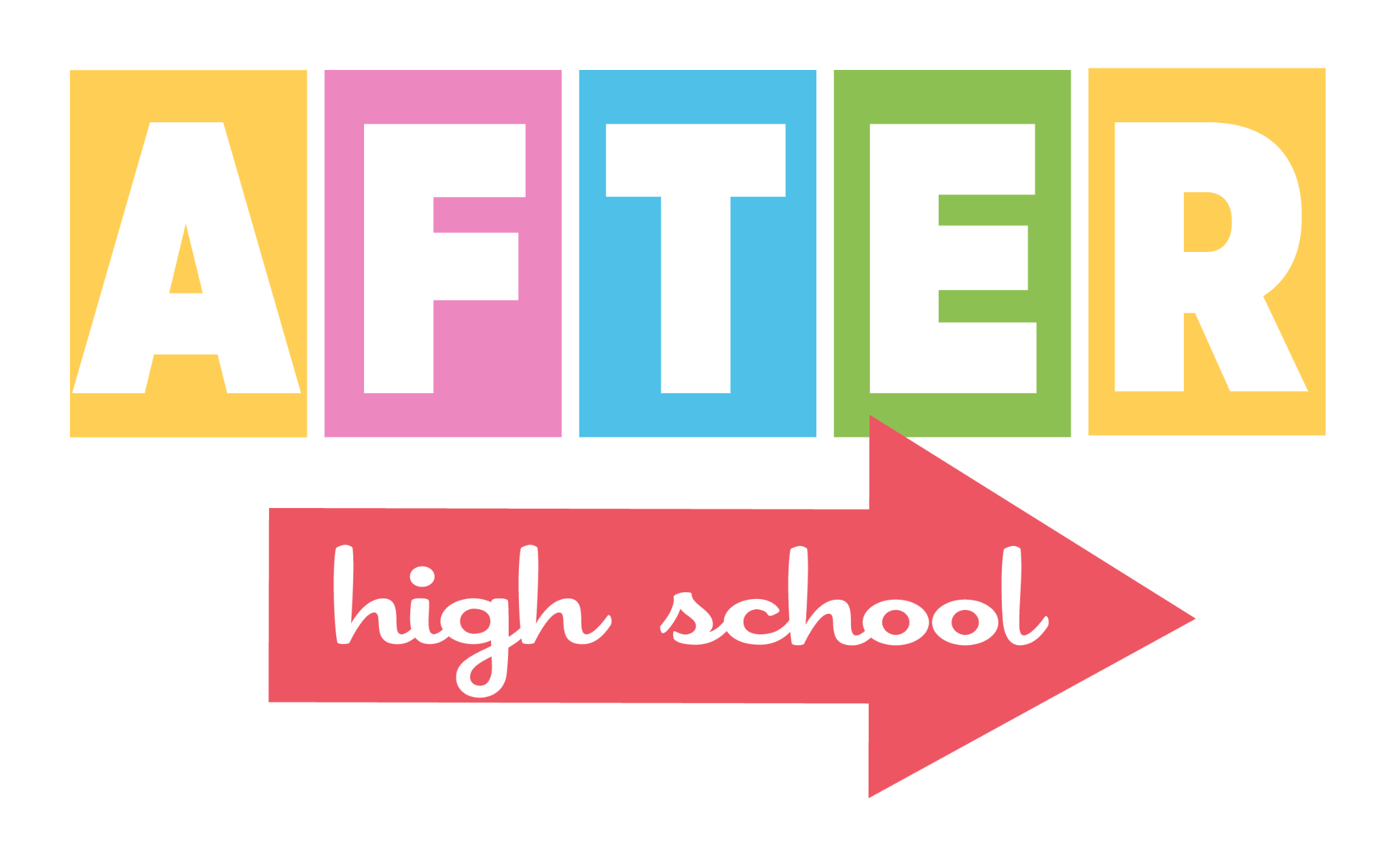 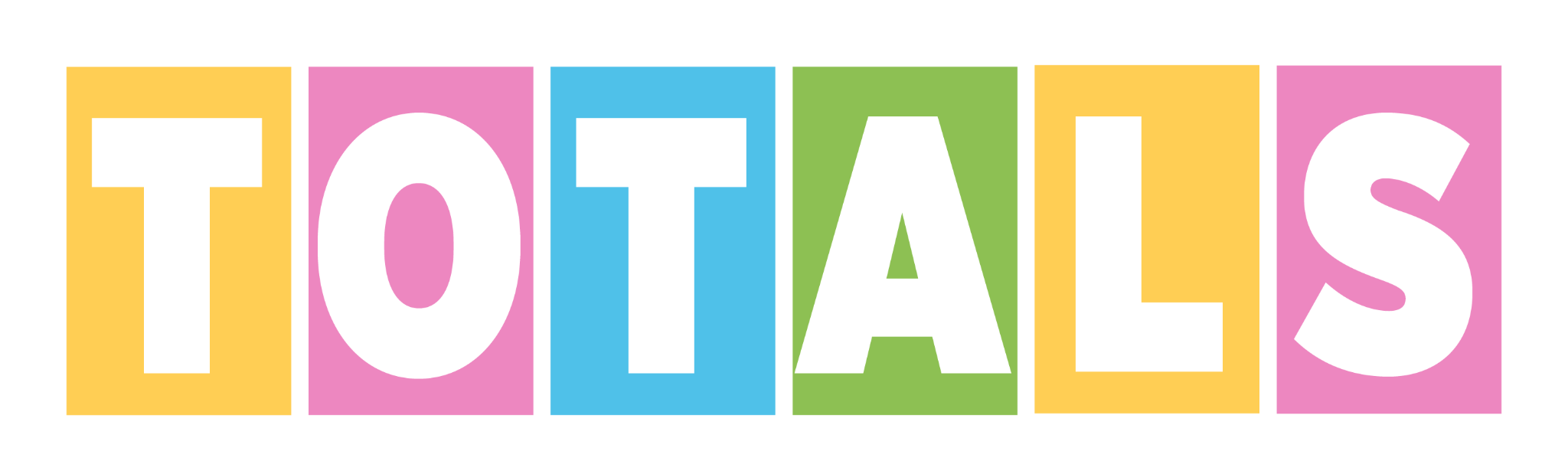 Add scores from while in High School and After High School for your total score!
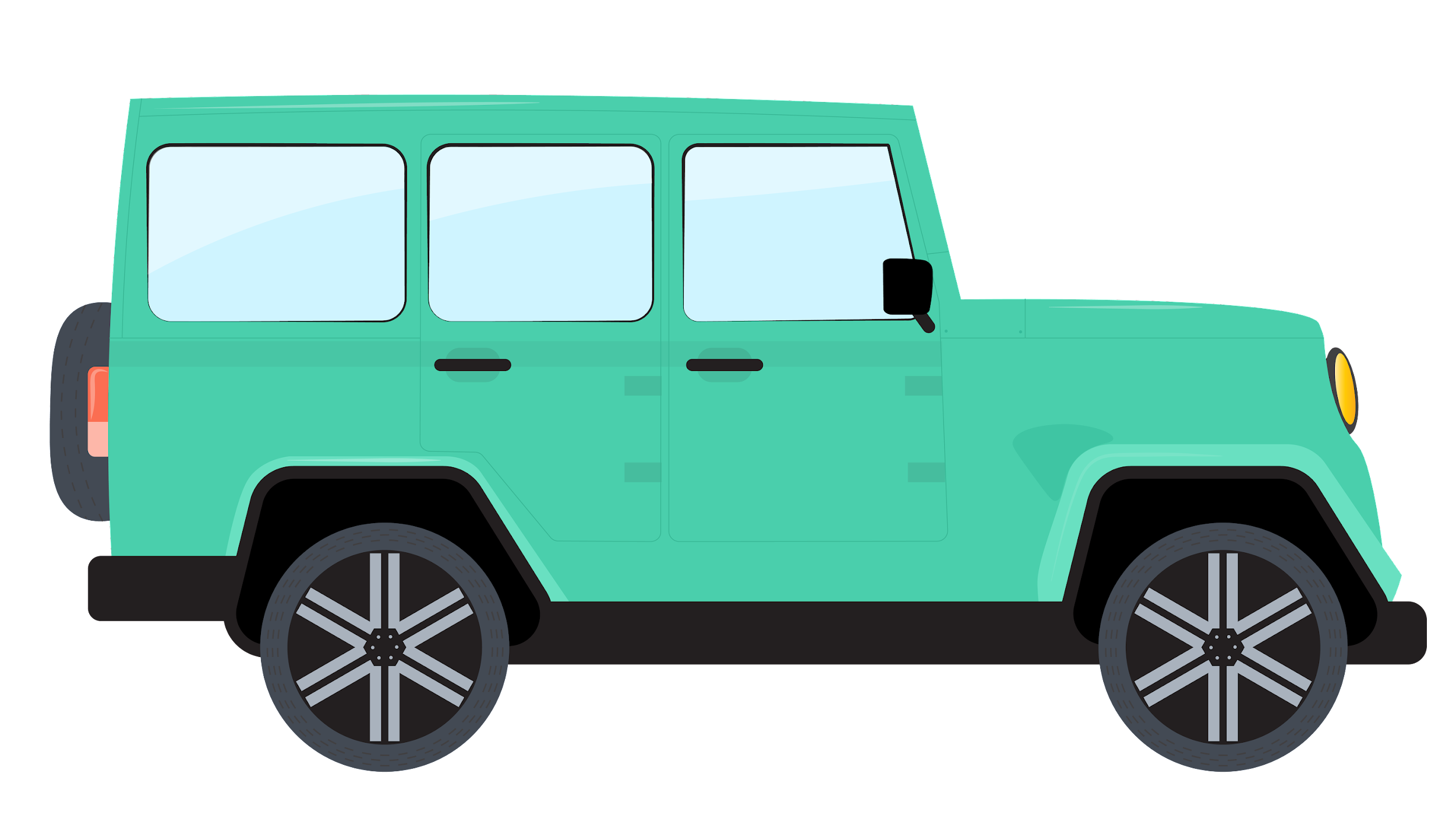 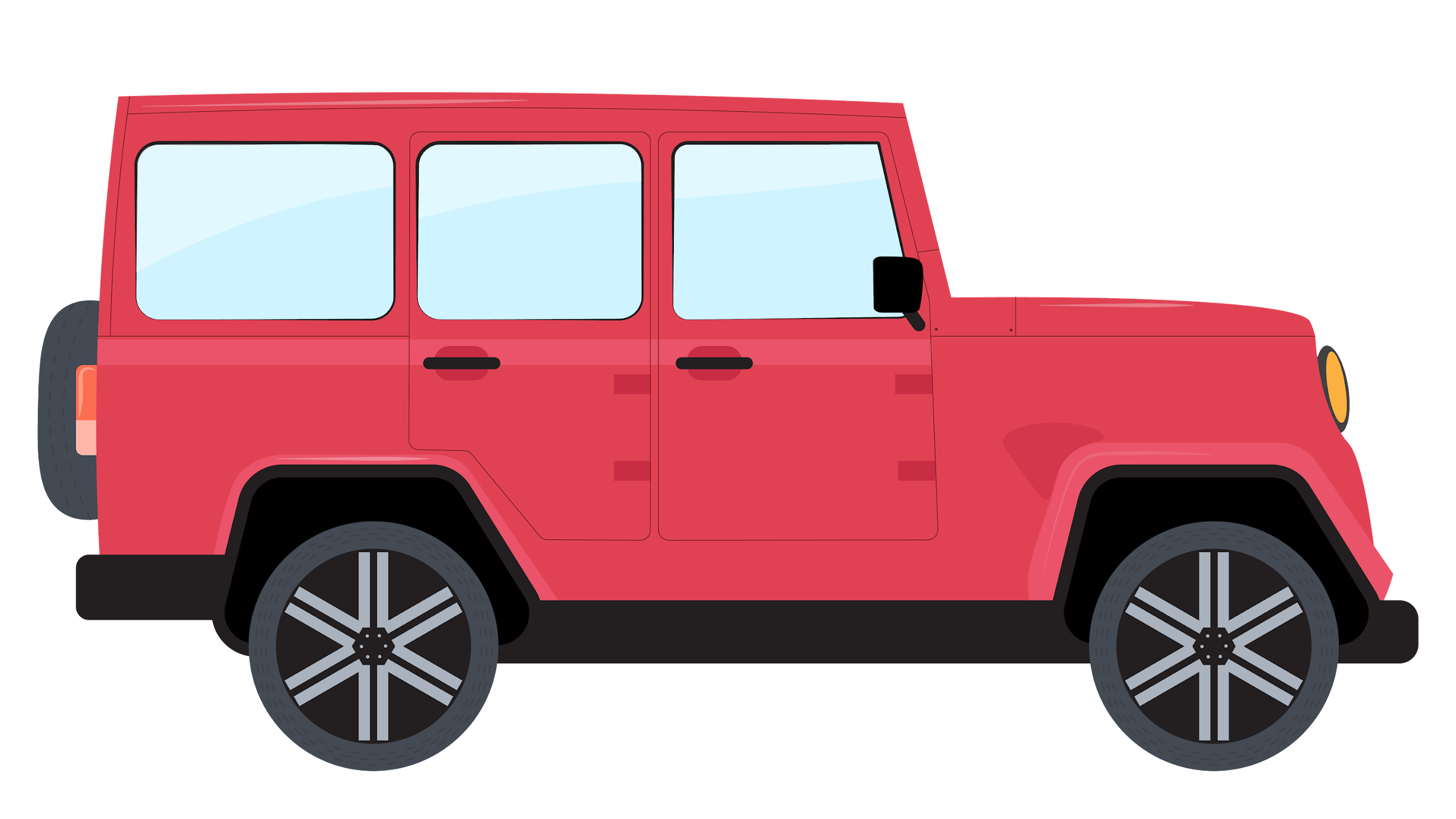 Oklahoma’s Promise
Oklahoma resident
8th, 9th, 10th, or 11th grade
Household income less than:
$60,000 with 1 or 2 dependent children
$70,000 with 3 or 4 dependent children
$80,000 with 5 or more dependent children
Complete 17 units of required high school classes
Make a 2.5 GPA or higher in 9th-12th grades
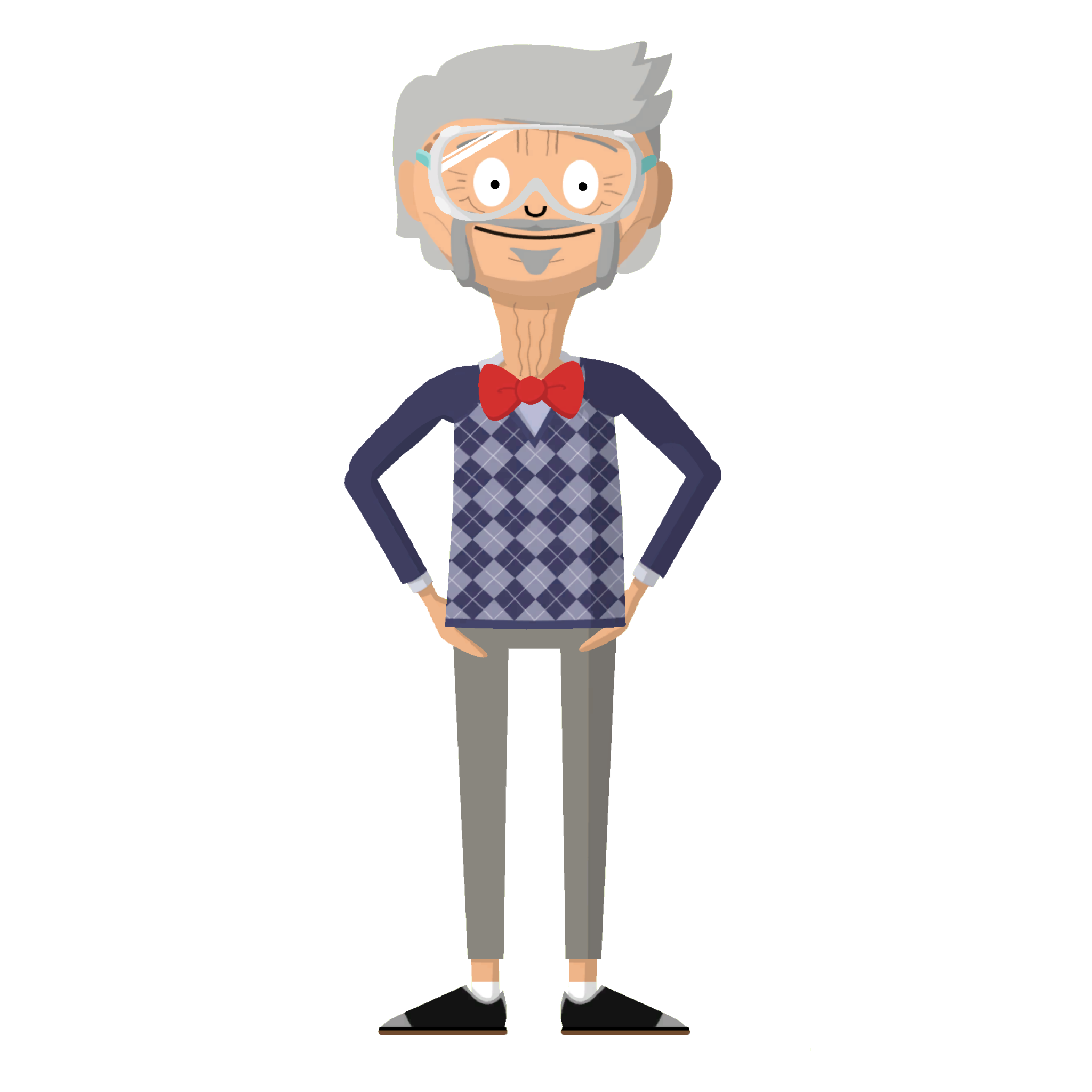 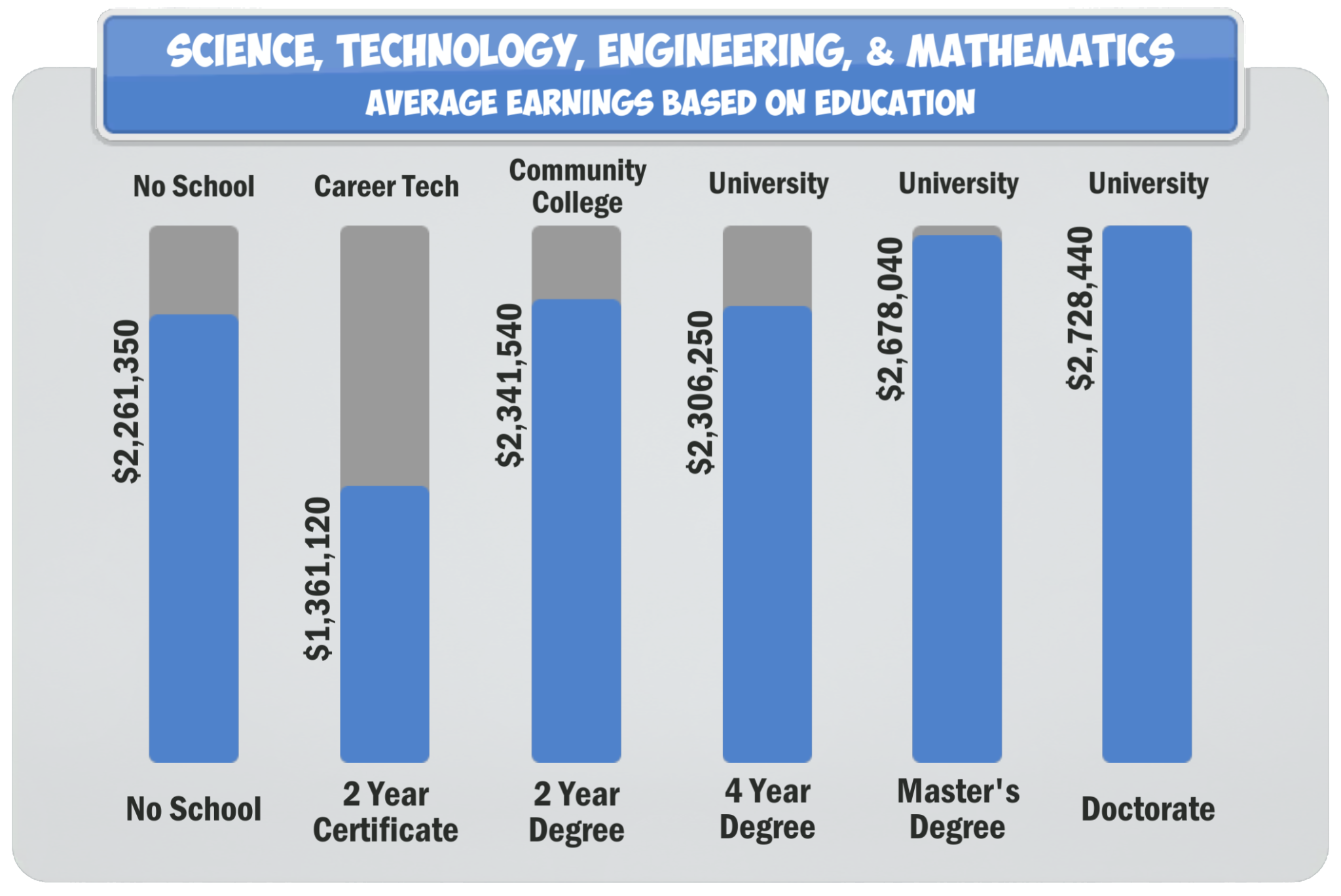 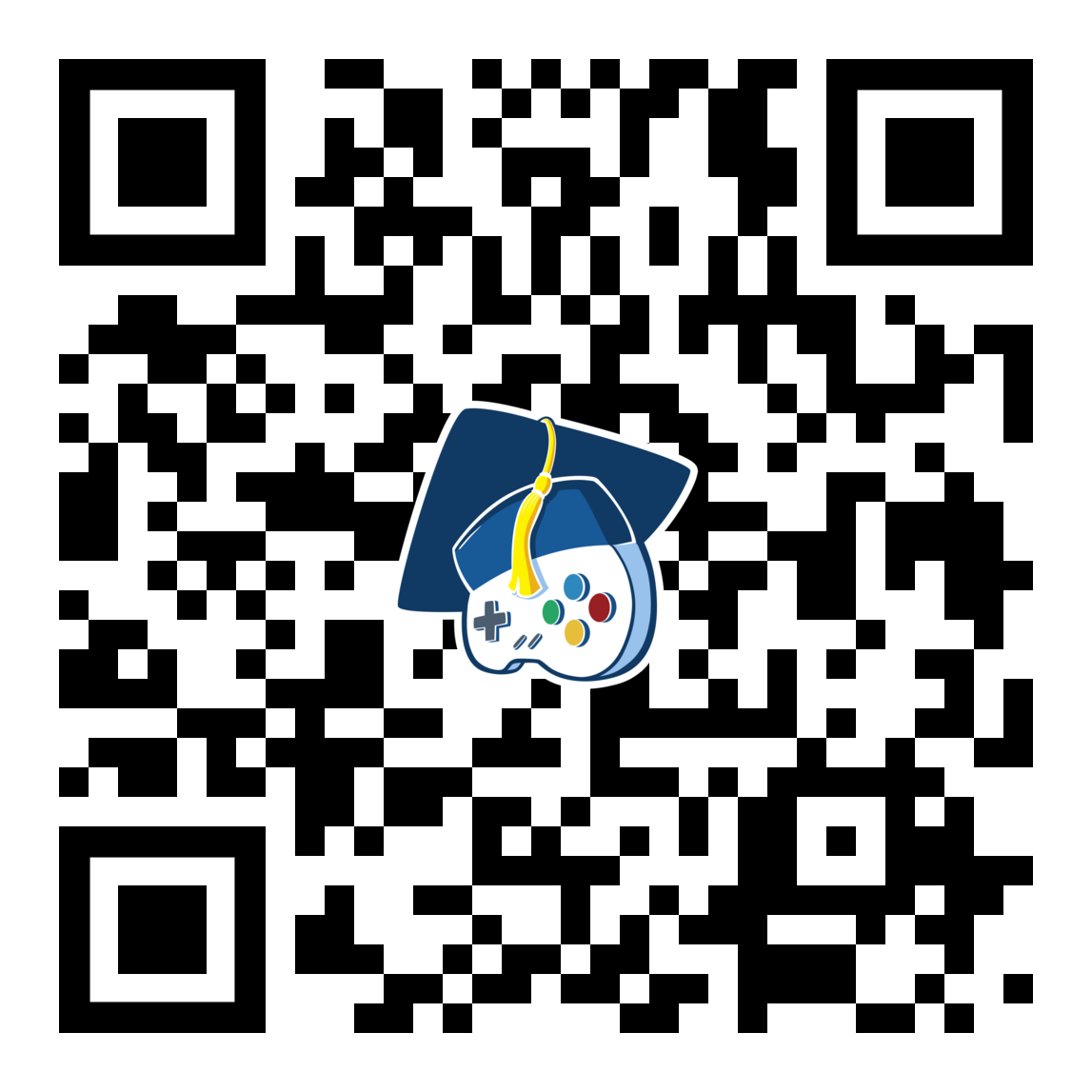 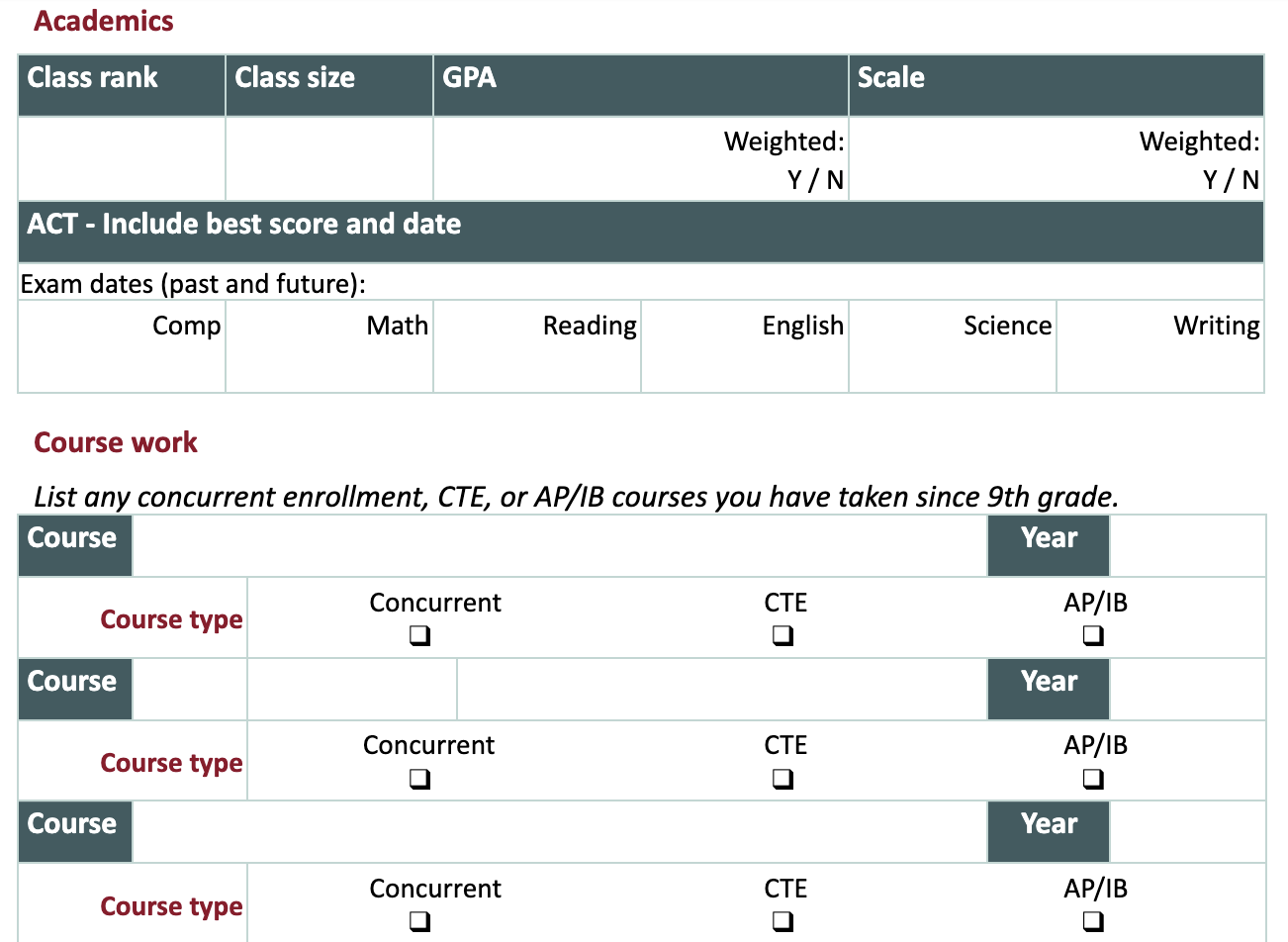 Essay Prompt
Identify whether you wish to attend a university, a 2-year college, a Technology Center, or go straight into a career.
How does your choice, as you know it now, satisfy your desire for a particular kind of learning, community, and future? Please list specific examples and how they relate to your choice.
Questions?